Навчання грамоти
Письмо
Післябукварний період
Урок 117
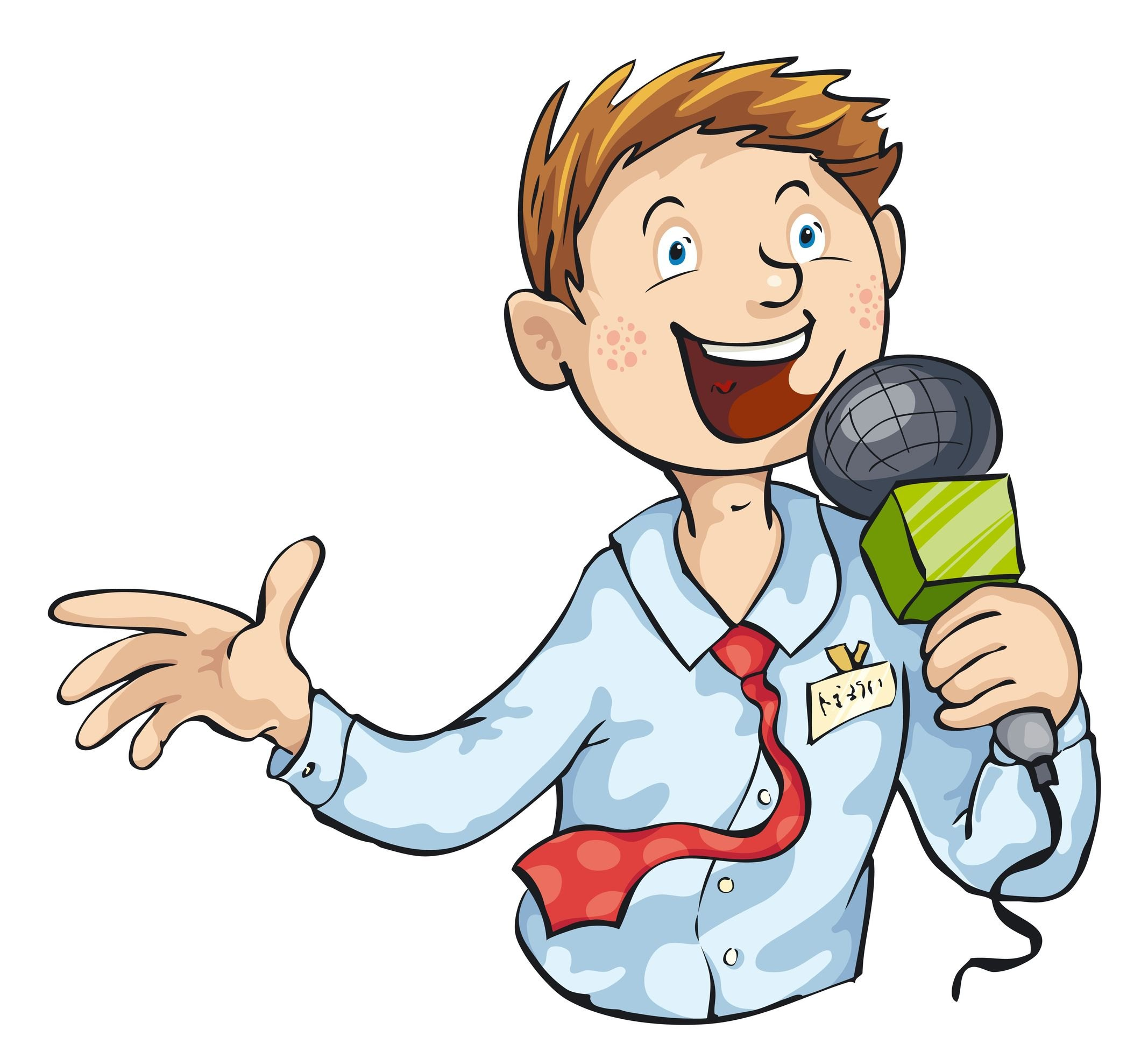 Побудова питальних речень
Налаштування на урок
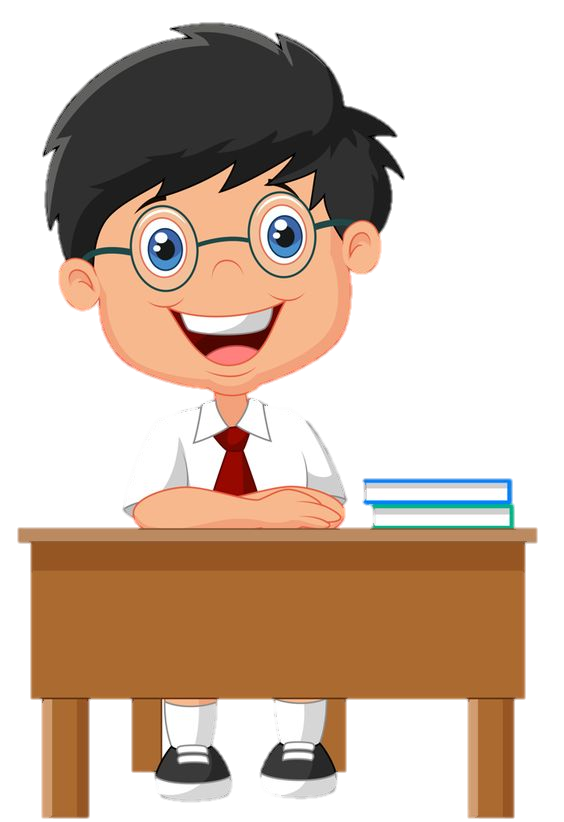 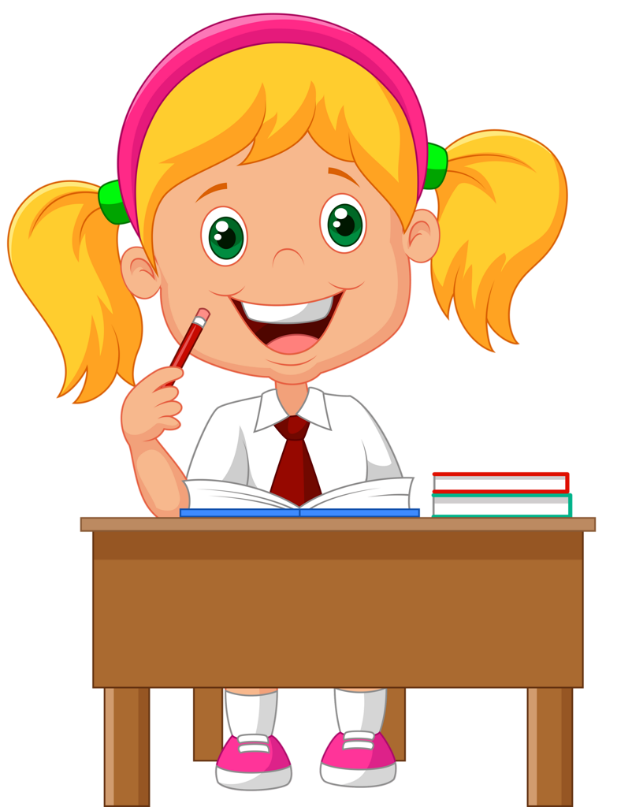 Продзвенів уже дзвінок,                                  
Починається урок. 
Приготуйте без мороки
Все, що треба до уроку.
Зошит, гумку, олівці. 
Все готове? Молодці!
Емоційне налаштування. 
Вправа «Чашка»
Поміркуй і вибери чашку, яка підкреслює твою силу
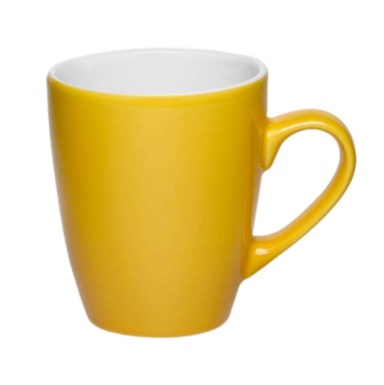 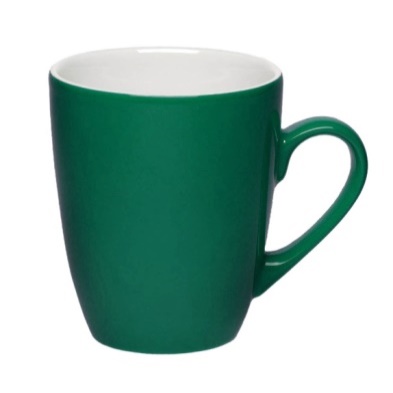 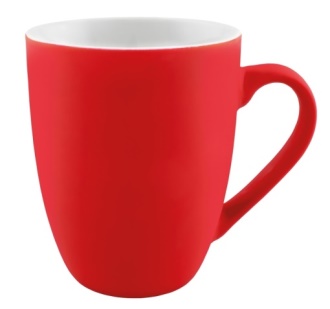 Працездатність
Творчість
Старанність
Вправа «Закінчи речення»
Речення виражає …
закінчену думку
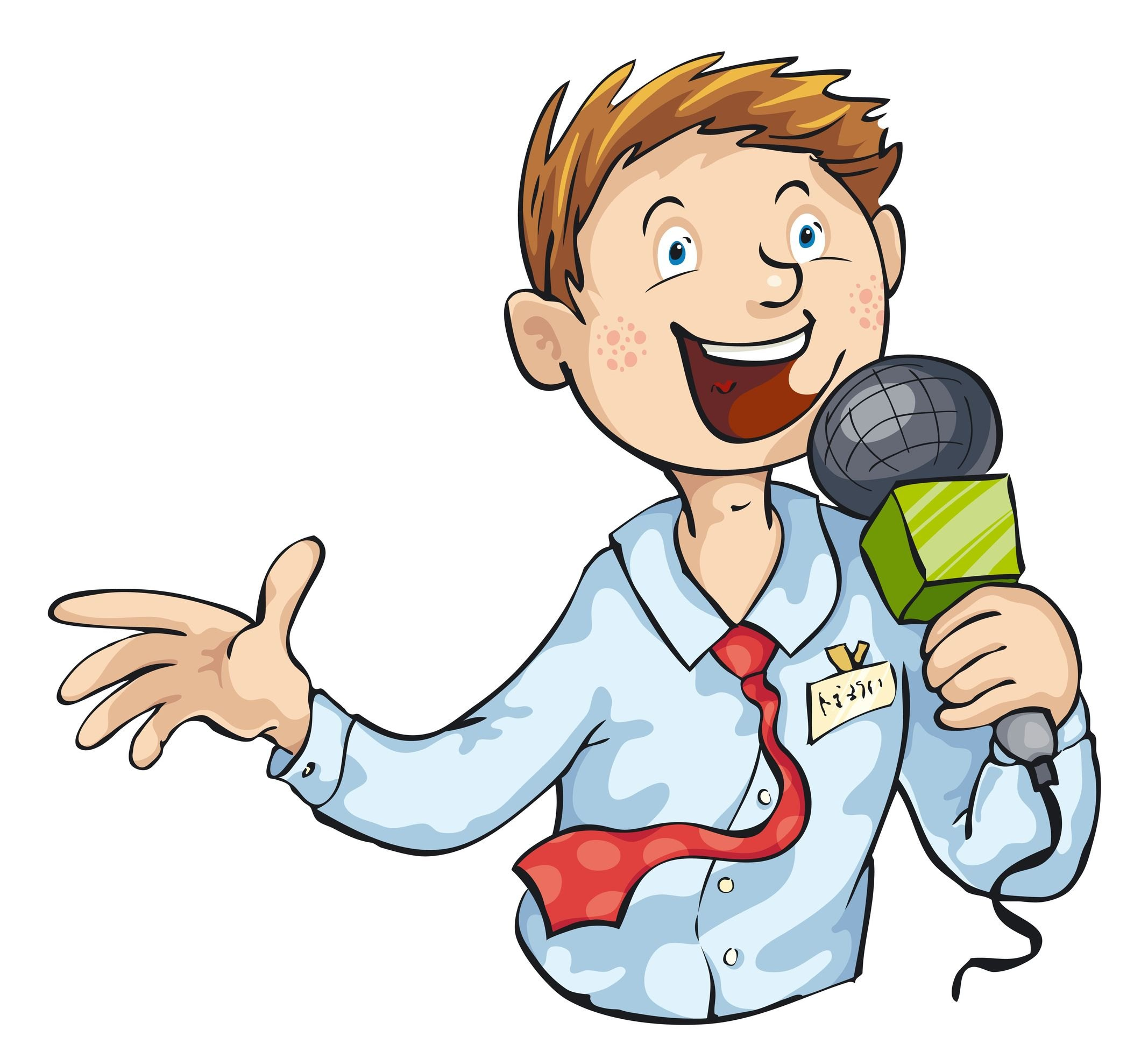 Речення складається …
зі слів
Речення починається …
з великої букви
В кінці речення може стояти …
.   ?   !
Знак питання ставимо …
в кінці питального речення
Хто? Що?
Який? Яка? Яке? Які?
Слова, які допомагають скласти запитання
Що робить? Що роблять?
Як? Де? Коли? Скільки?
Повідомлення теми уроку
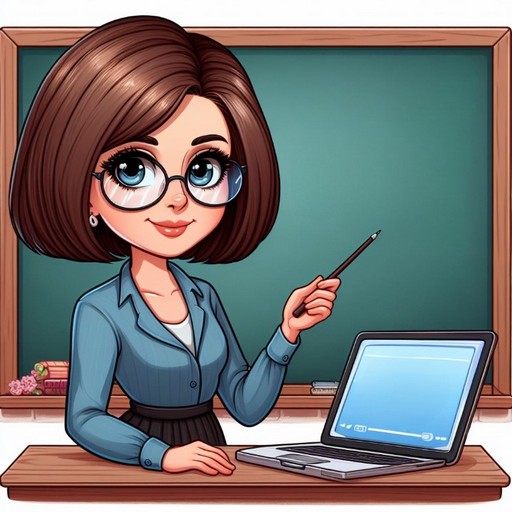 Сьогодні на уроці письма ми будемо вчитися ставити запитання, правильно інтонувати й записувати питальні речення,  
знаходити питальні речення в тексті.
Зроби каліграфічну розминку
Друзі вирішили пограти в журналістів. Допоможи їм 
поставити запитання до людей різних професій
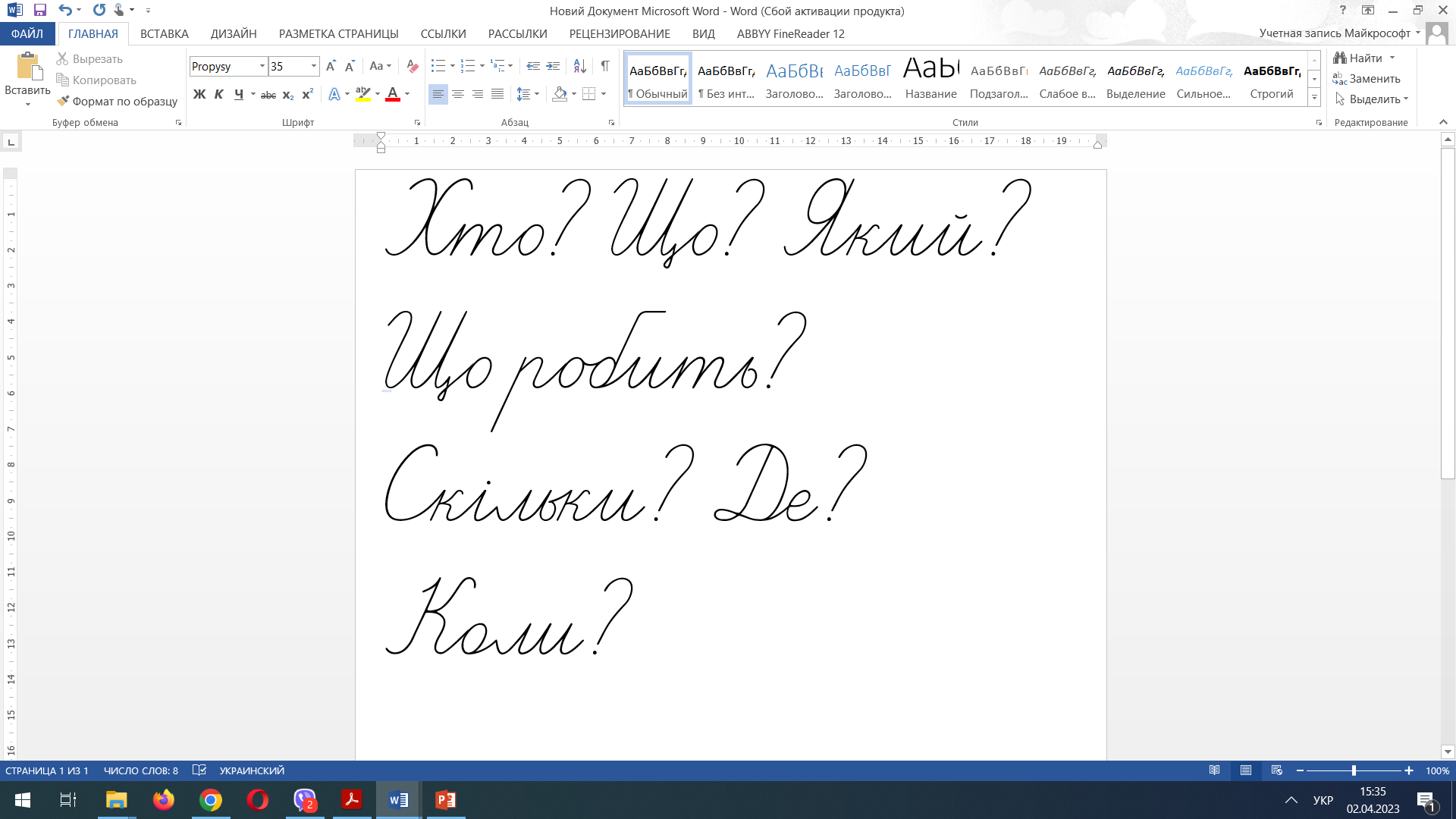 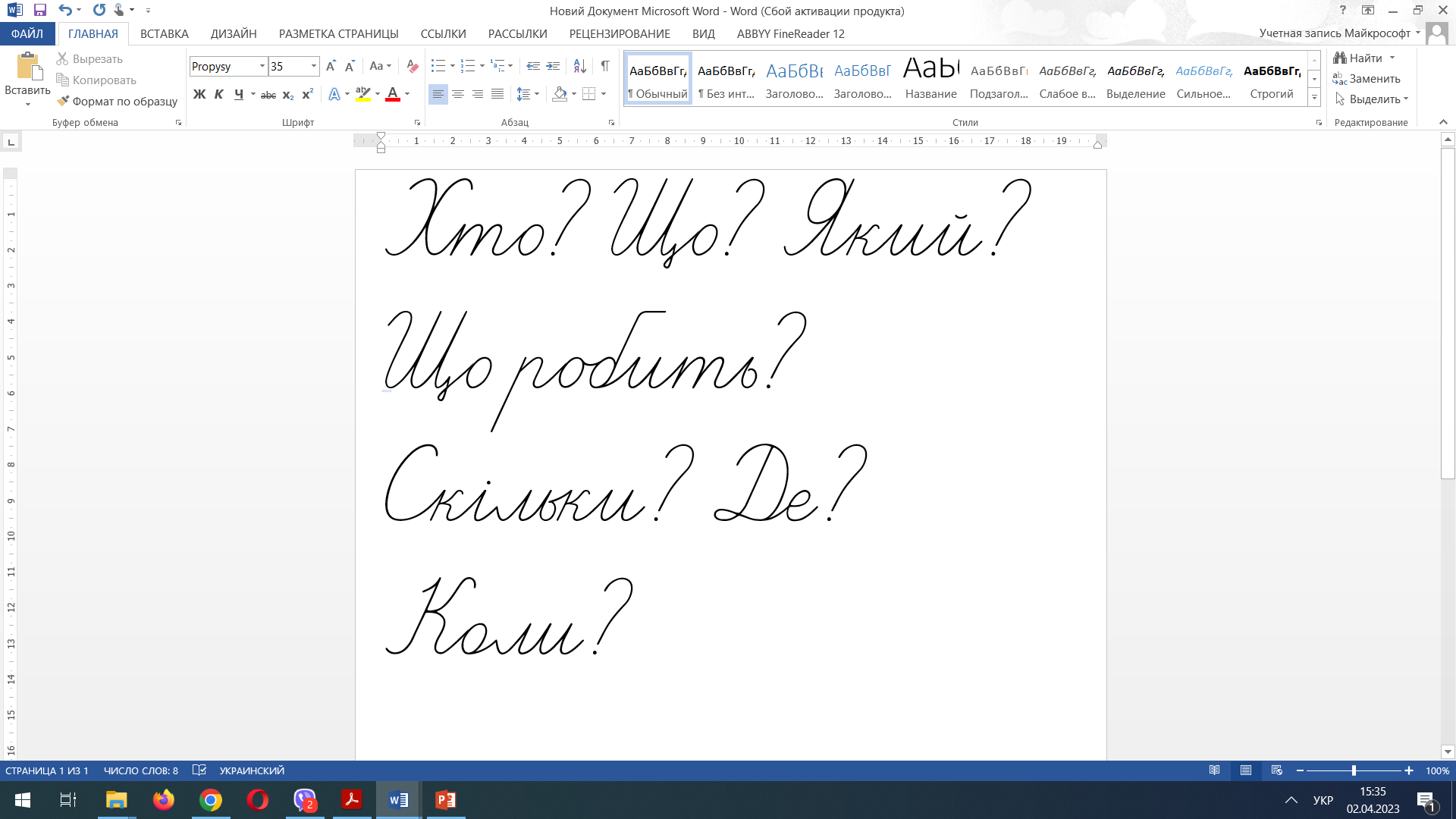 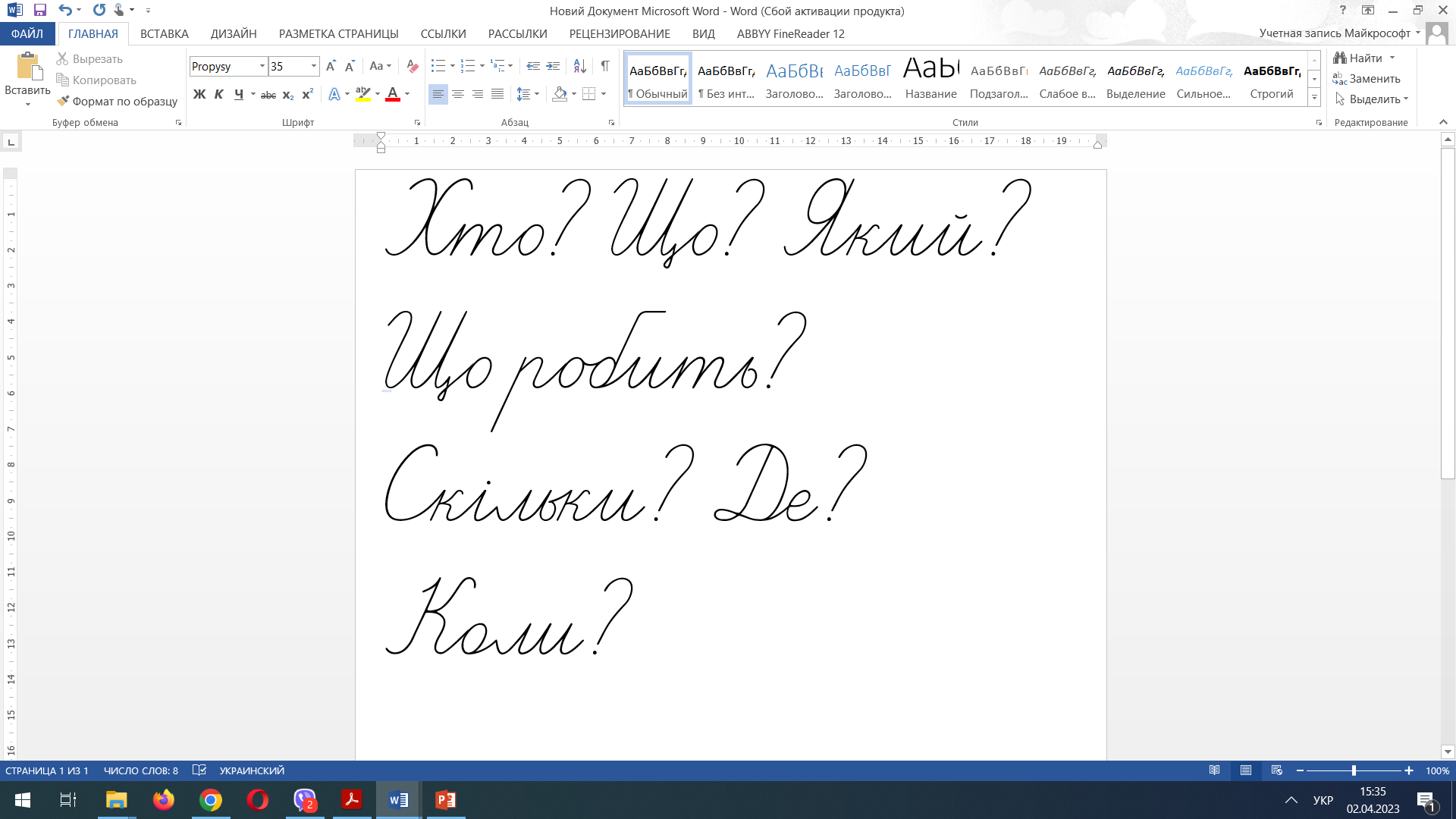 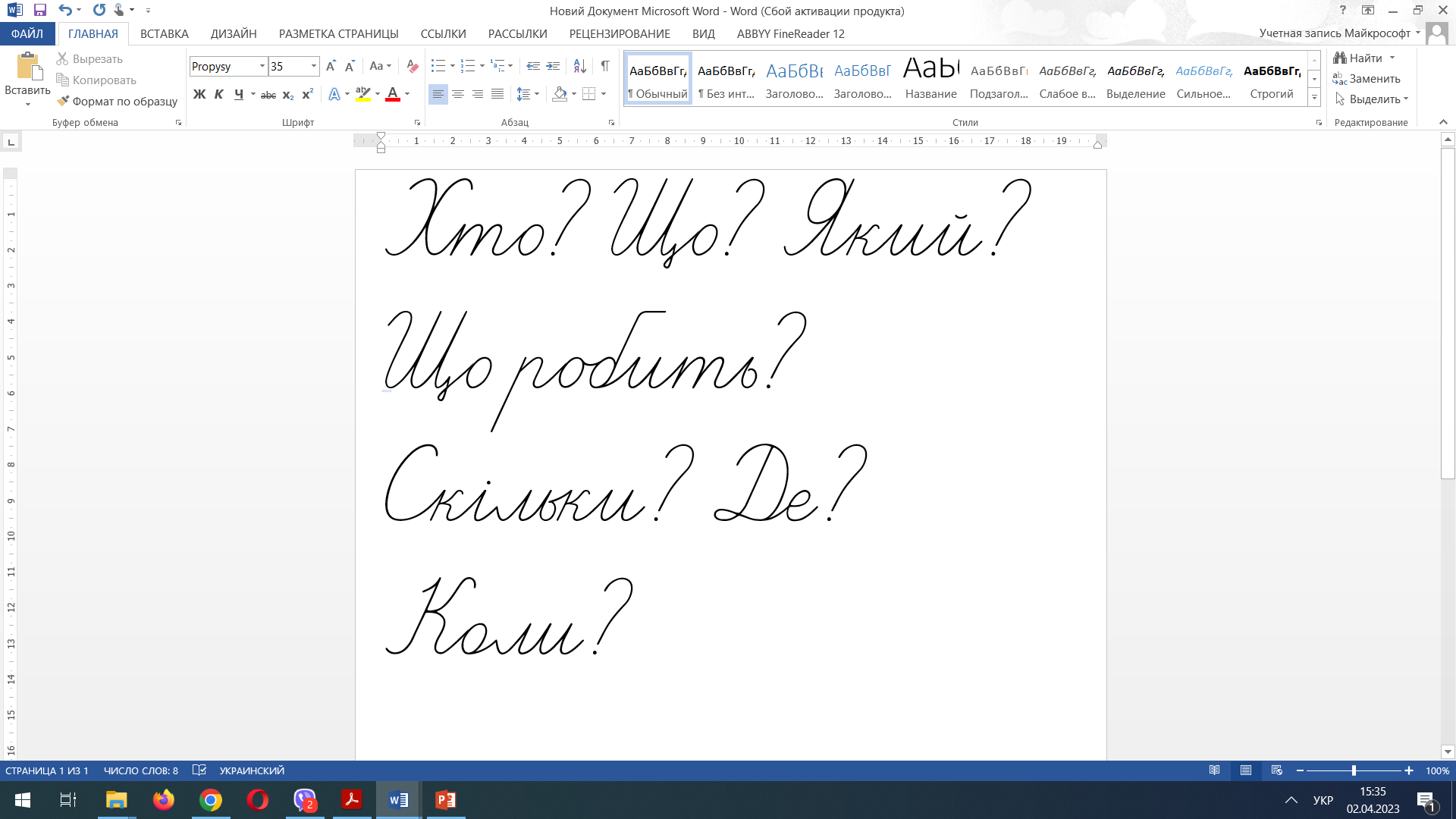 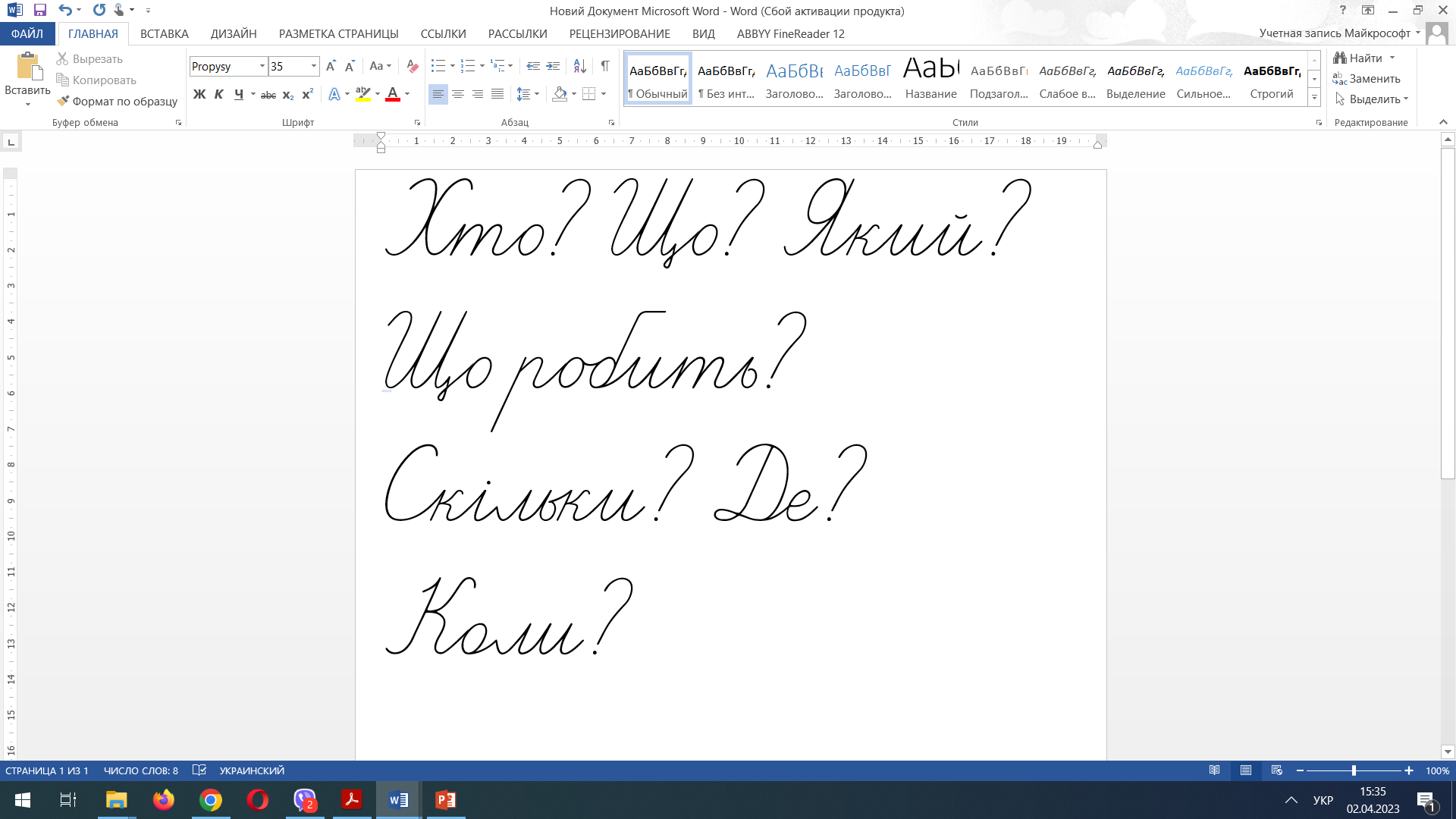 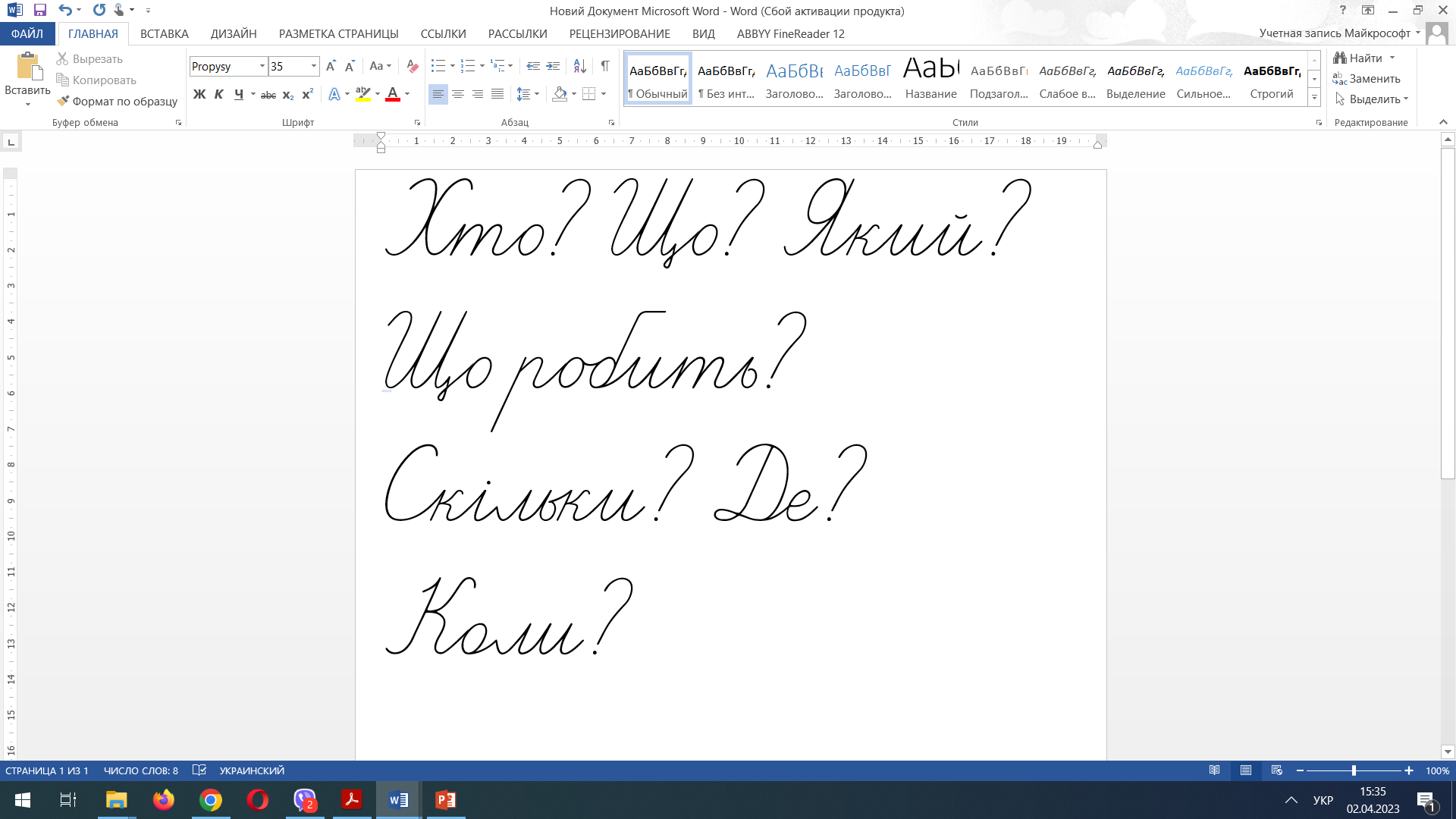 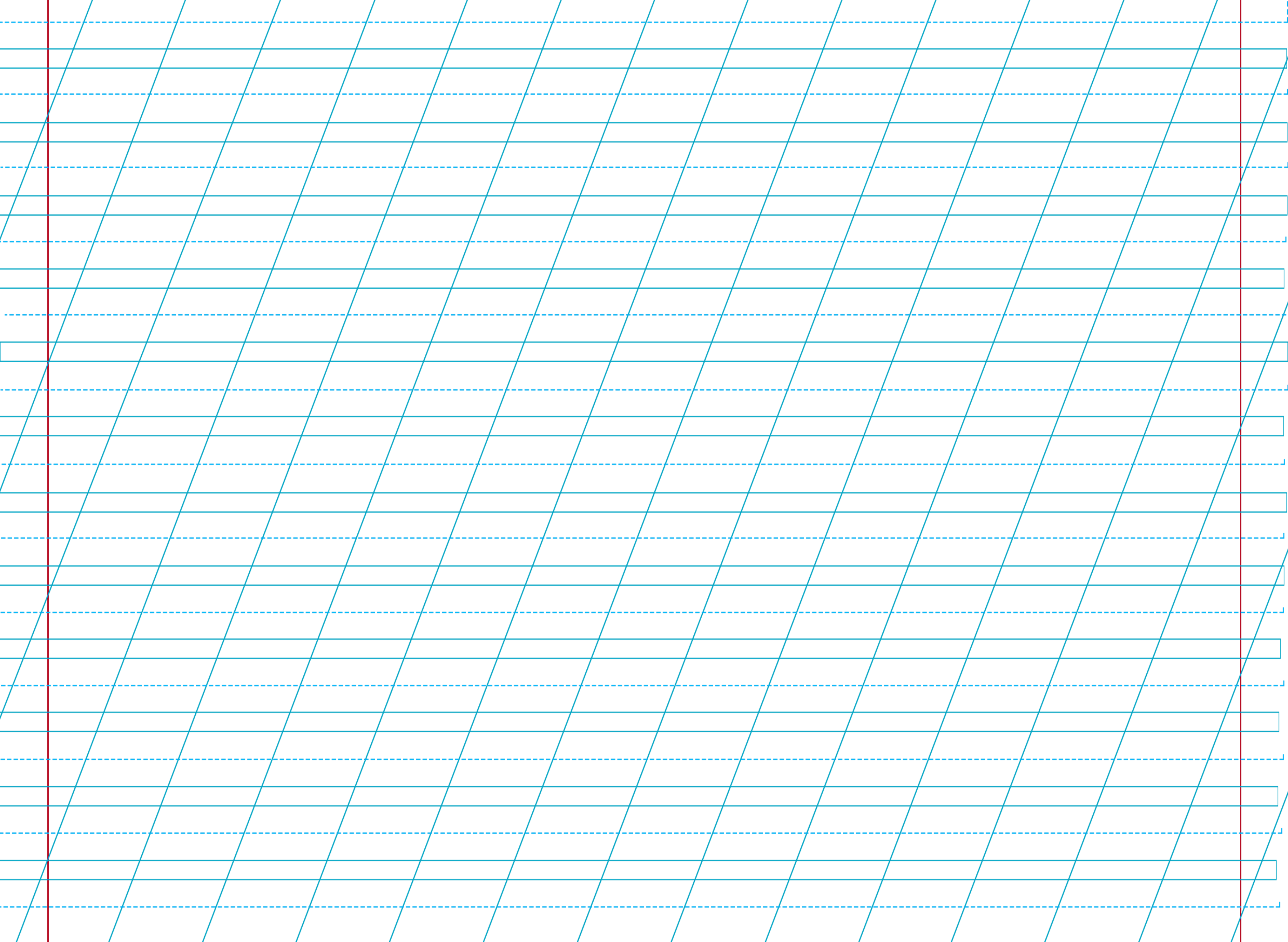 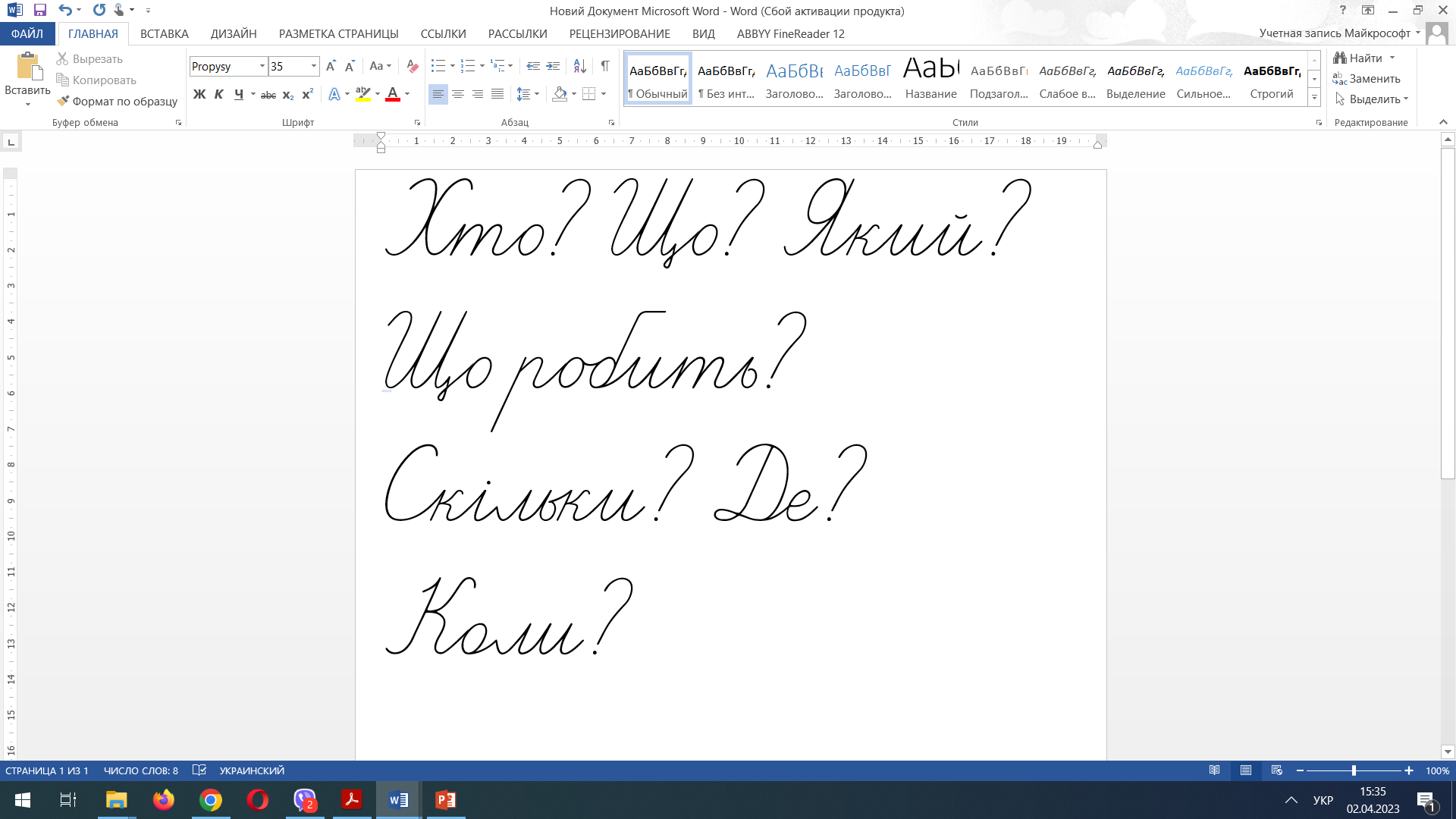 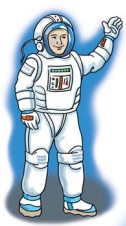 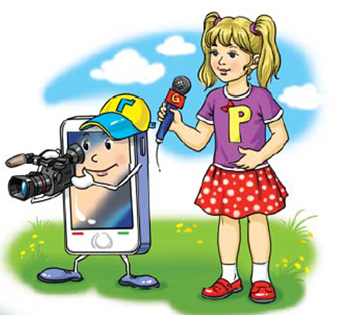 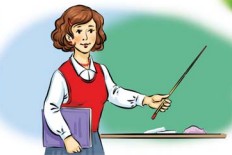 Сторінка
52
Запиши два запитання. Пригадай, який знак поставиш у кінці цих речень
Що найцікавіше ви зустрічали в космосі?
Чи дуже складно бути вчителем?
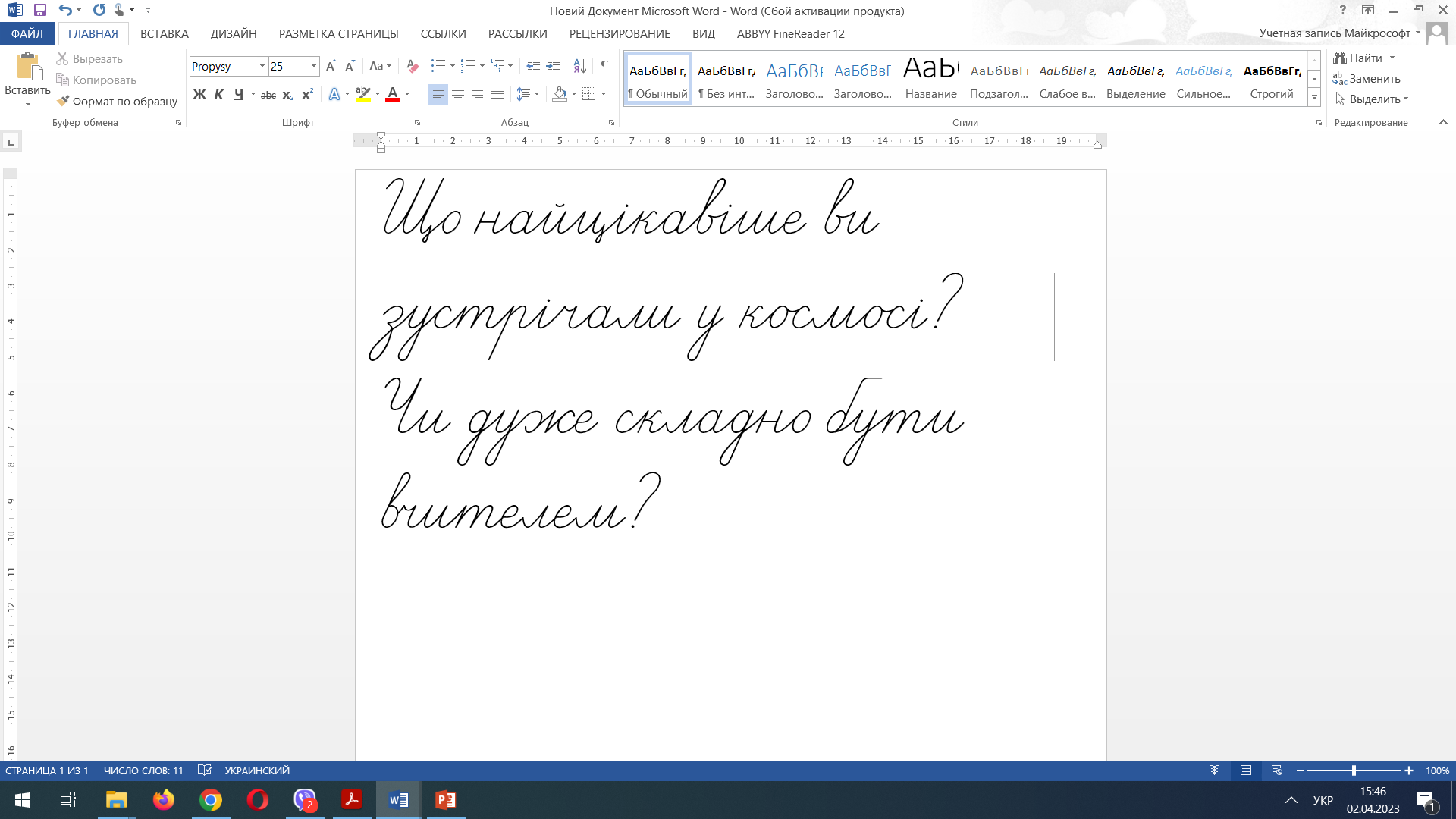 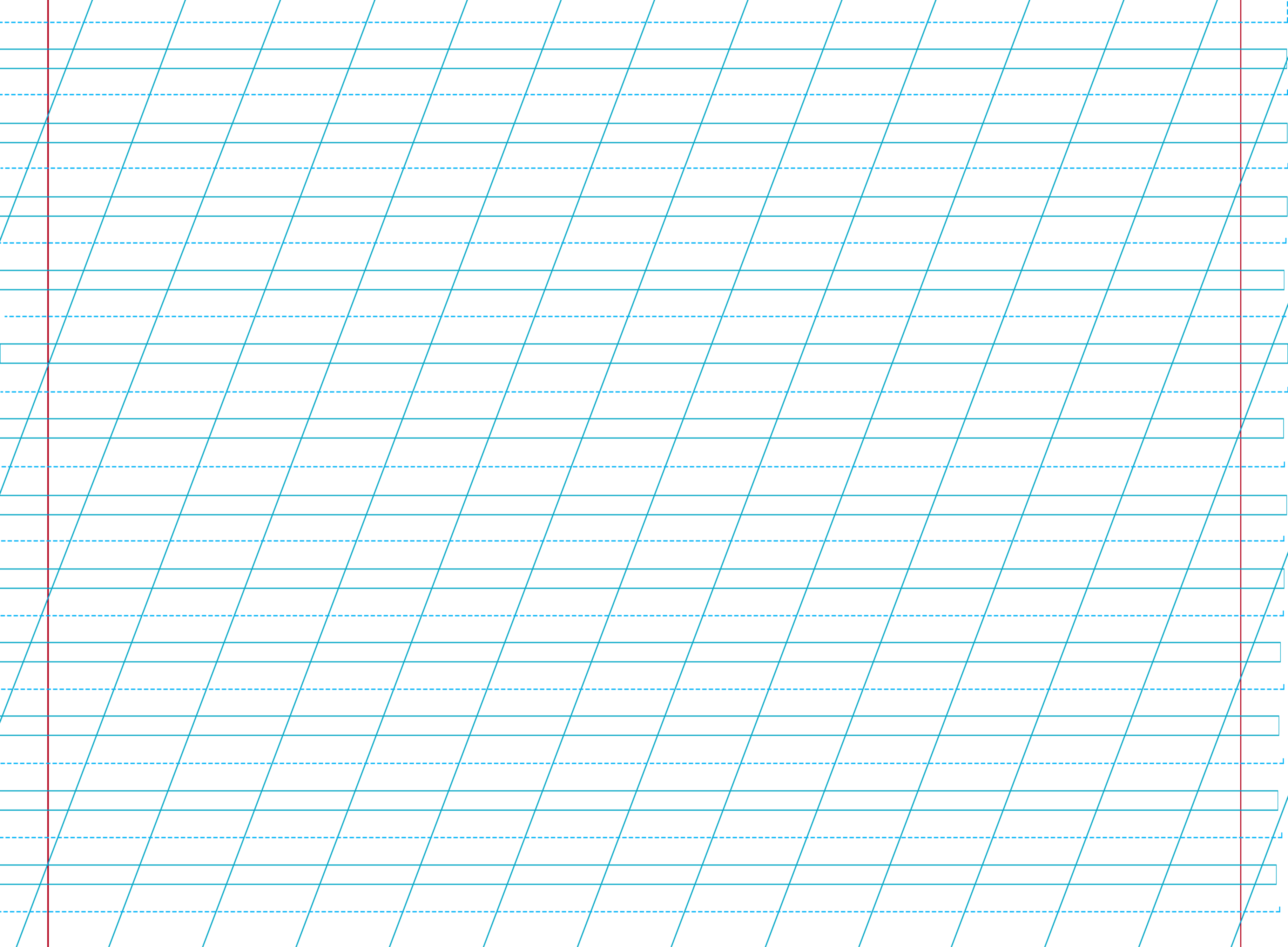 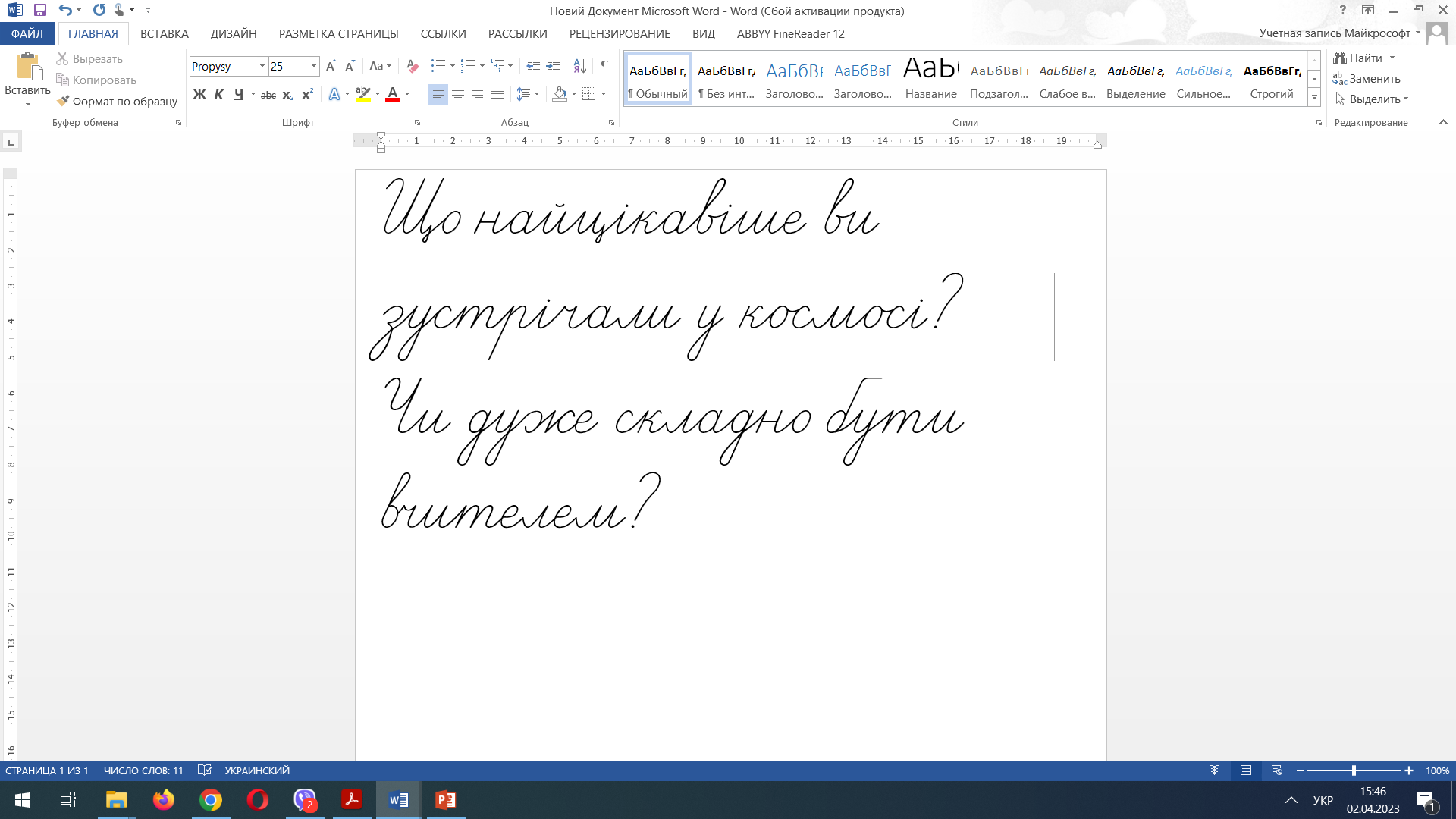 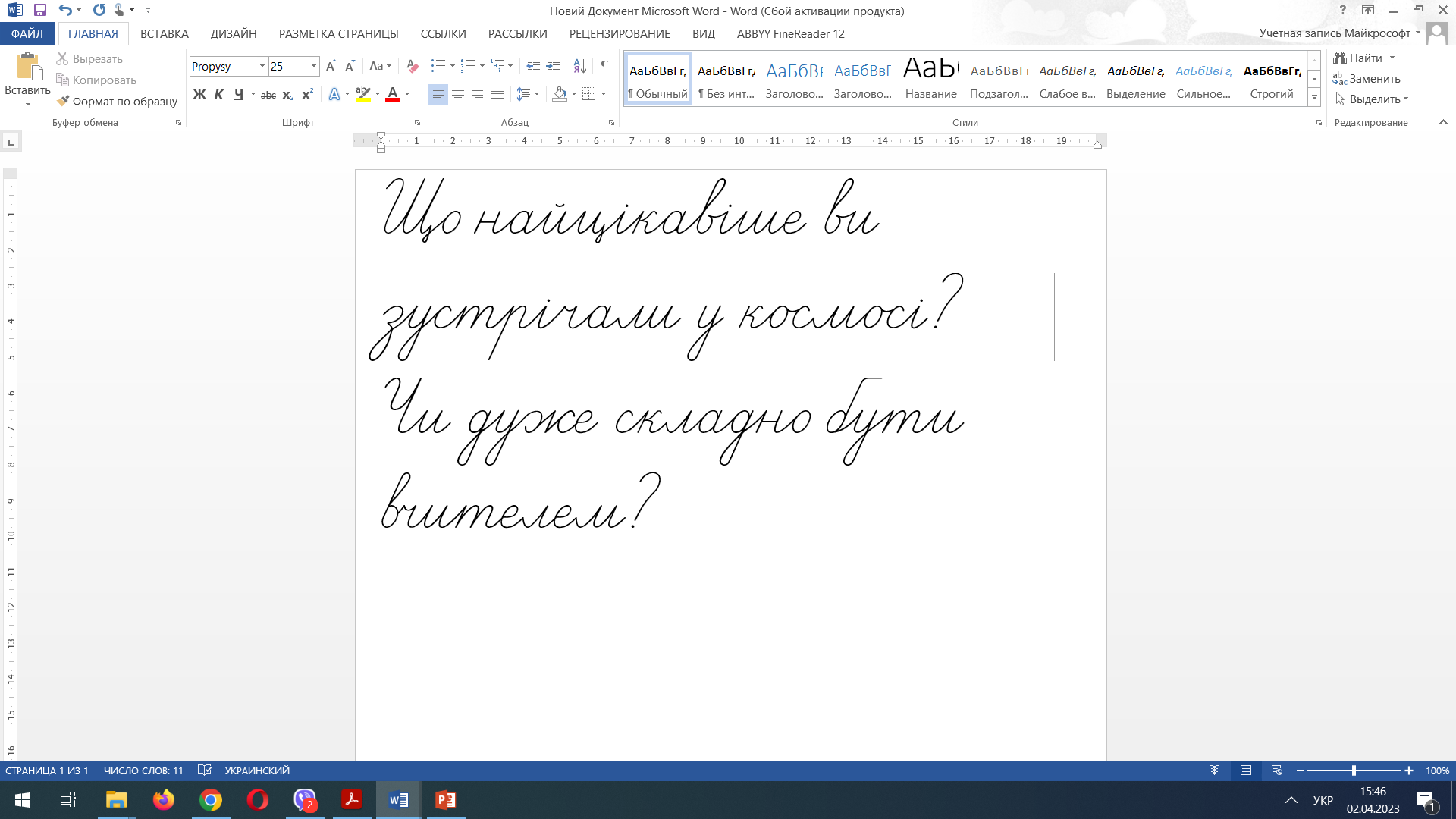 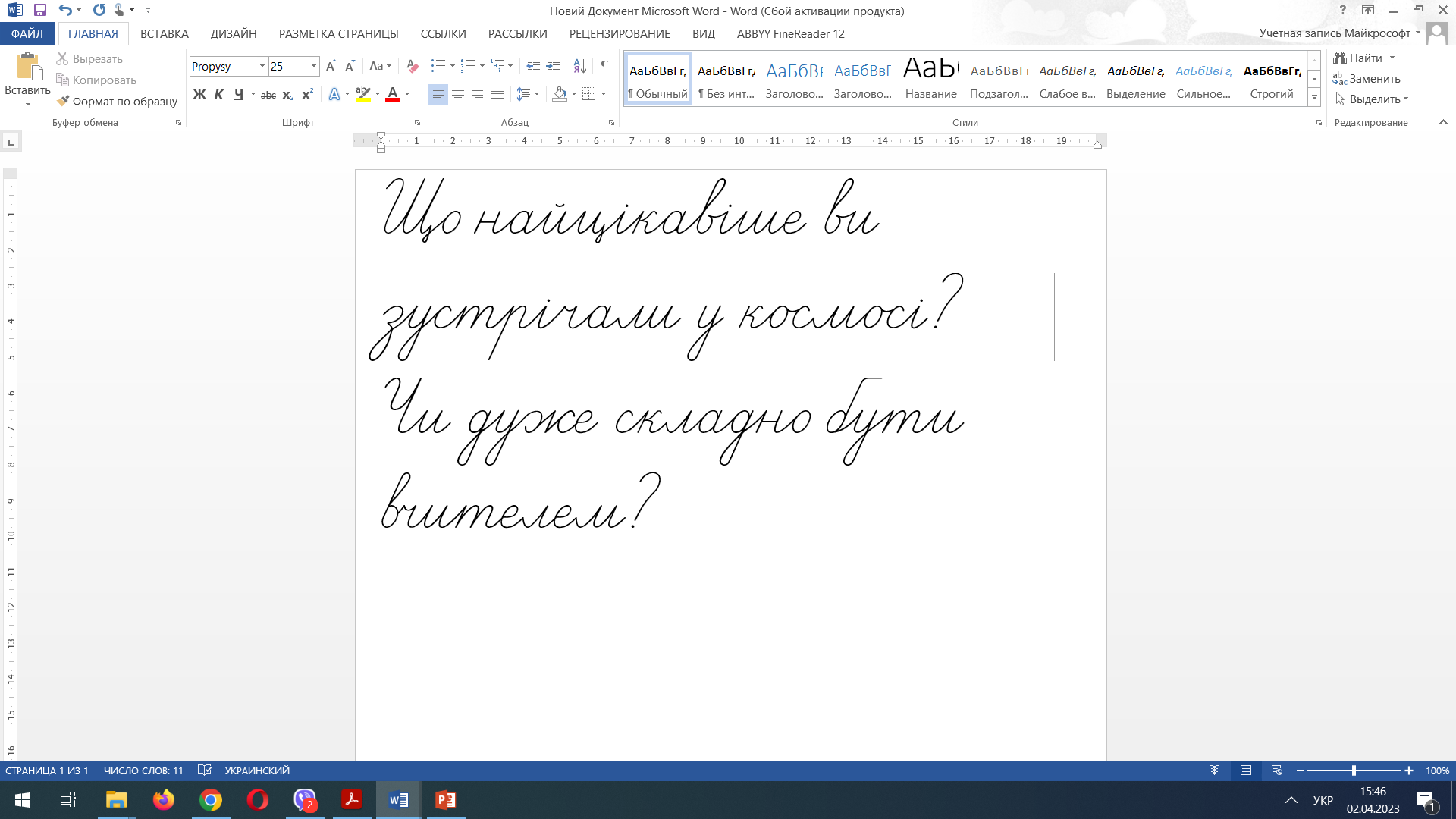 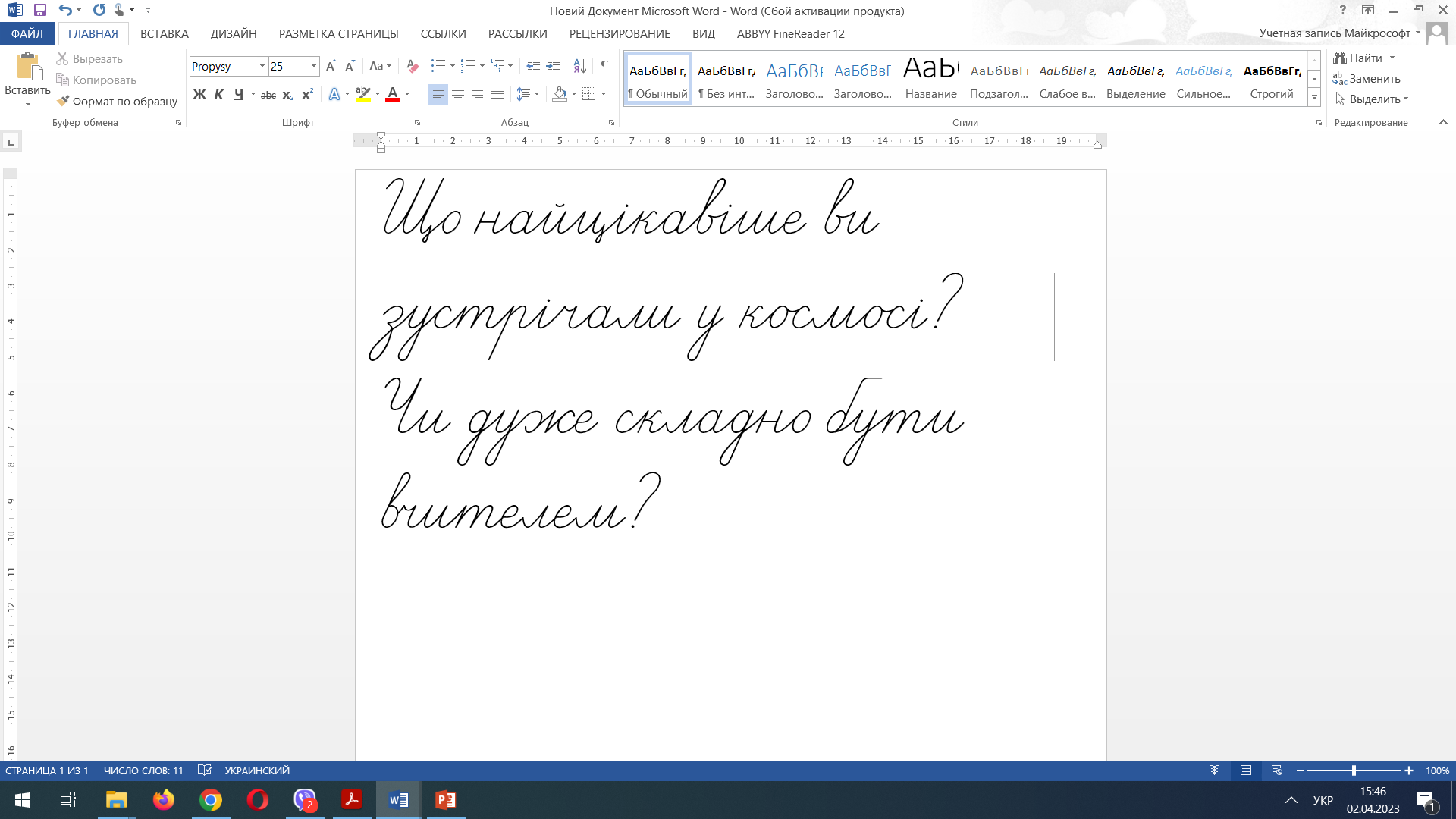 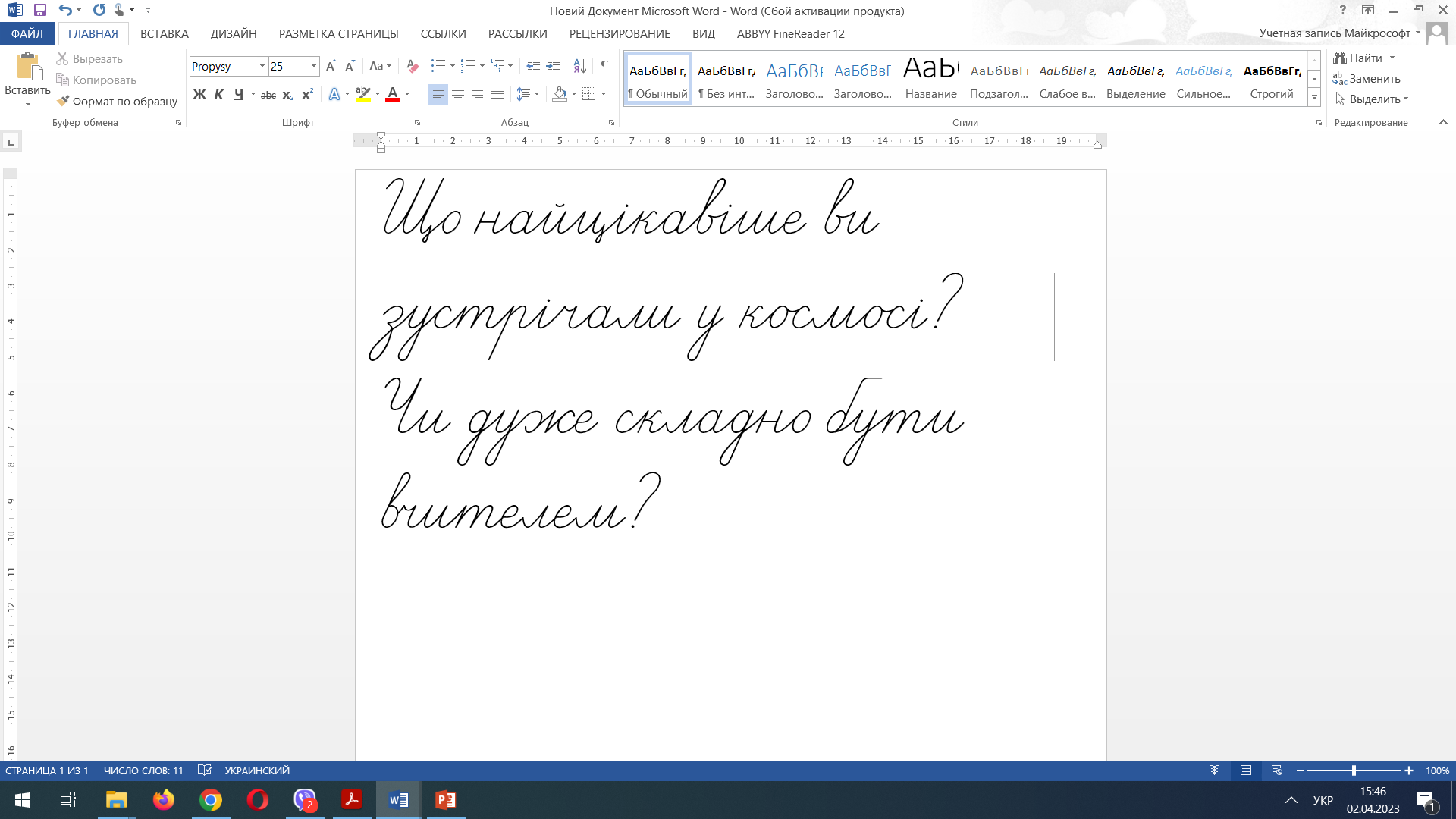 Візьми інтерв’ю у своїх друзів — постав їм запитання.
Сторінка
52
Прочитай вірш. Знайди в ньому запитання. 
Запиши його
— Чому це ти подряпаний? — Юрко Тимка пита.
Тимко йому відказує:
— Та я ж купав кота.
                          Грицько Бойко
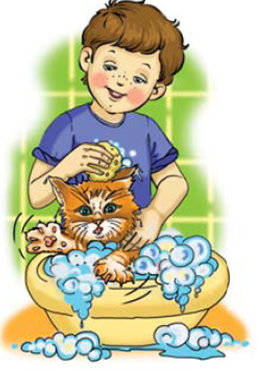 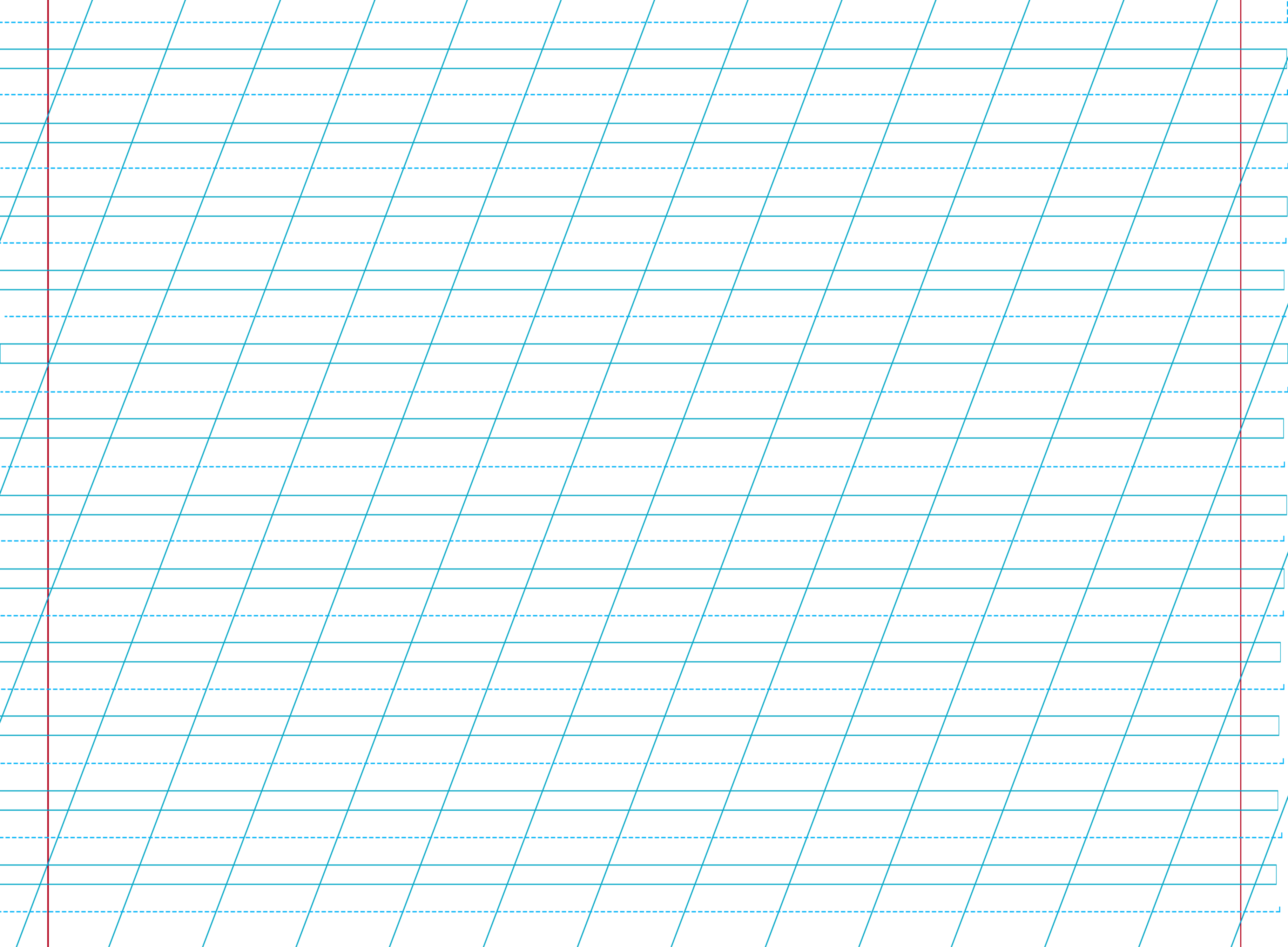 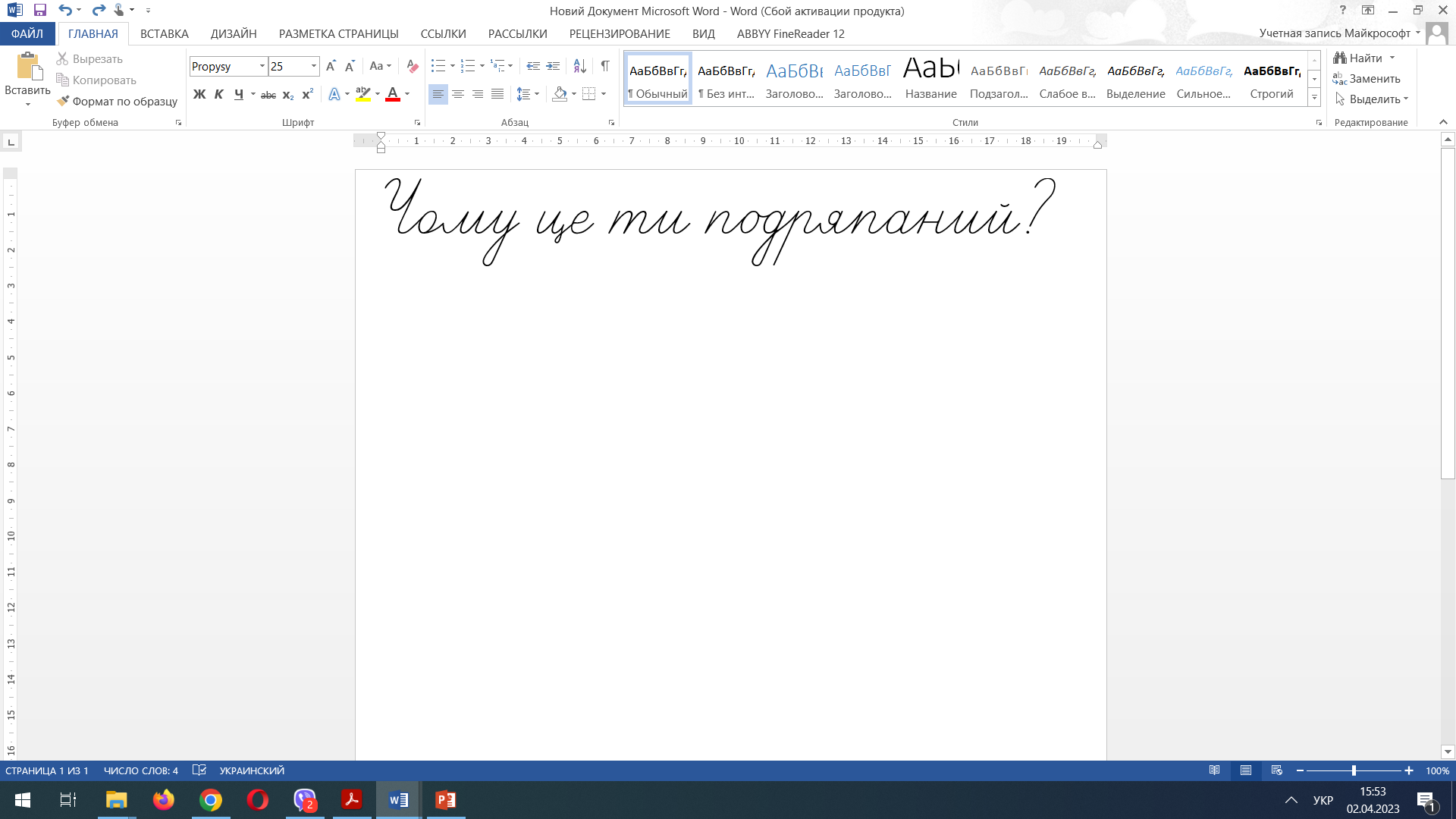 Сторінка
53
Перетвори подане речення на запитання. Запиши його
Родзинці сподобалося брати інтерв’ю.
Родзинко, тобі сподобалося брати інтерв’ю?
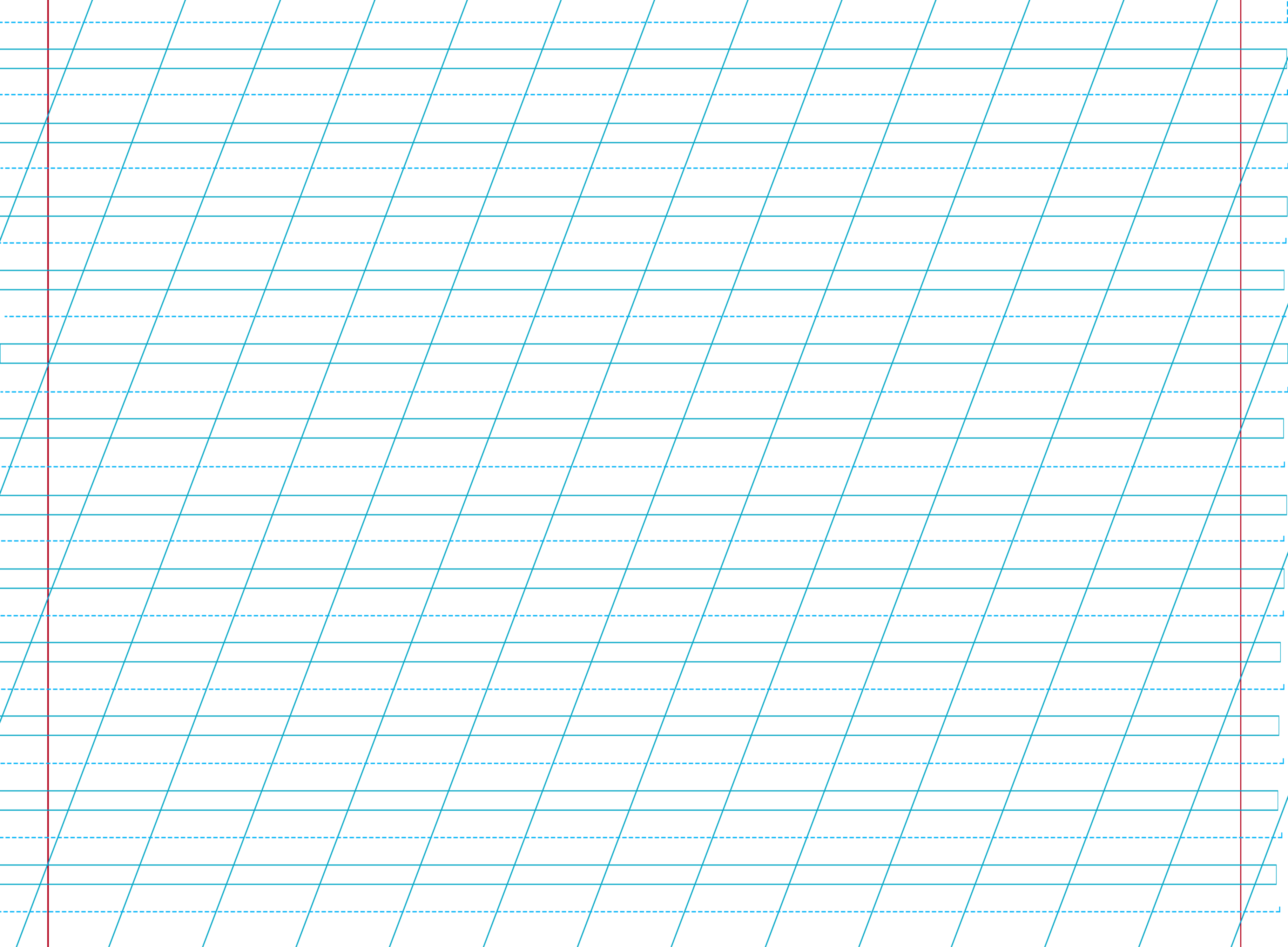 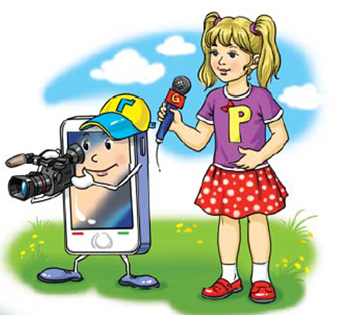 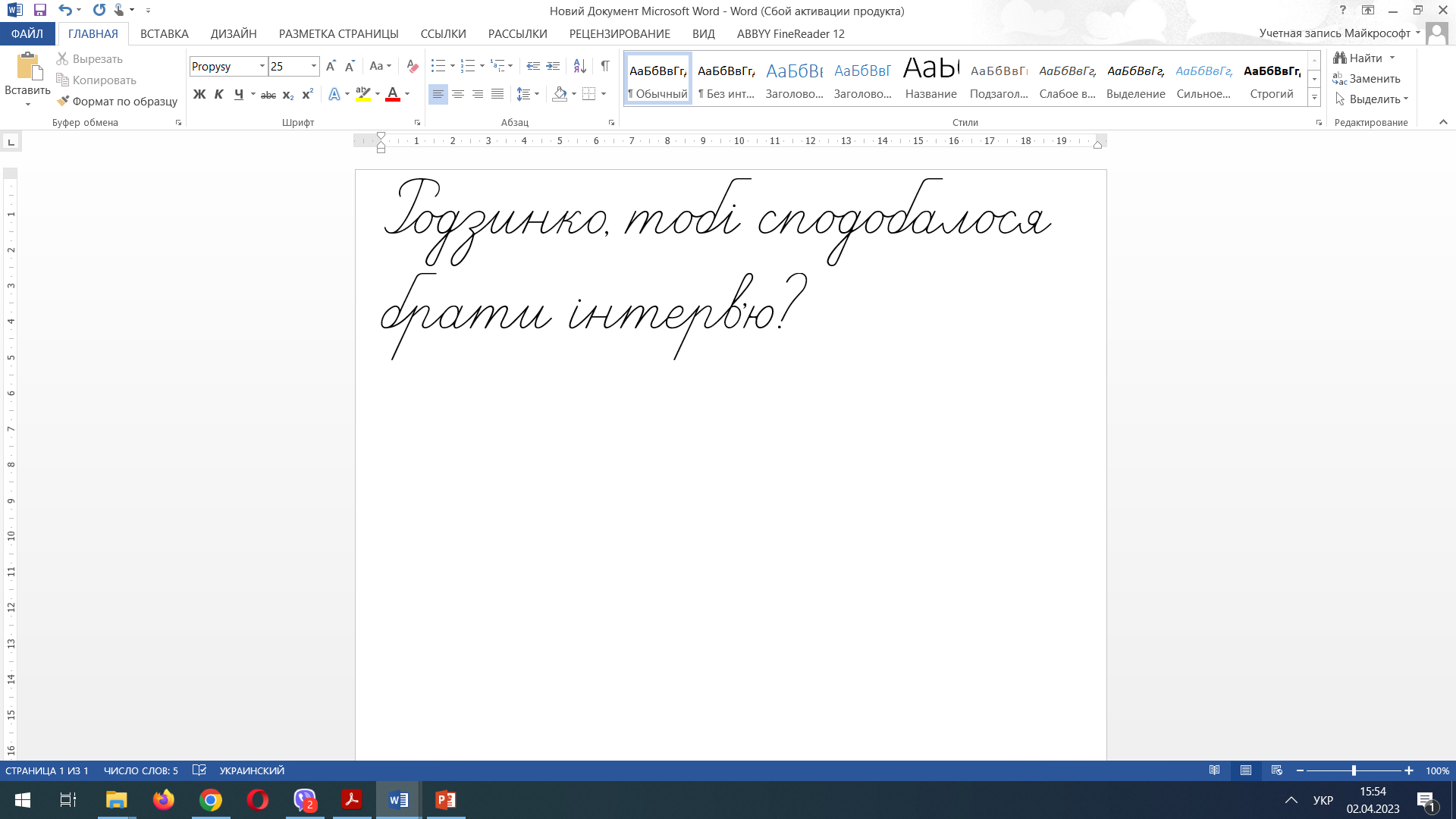 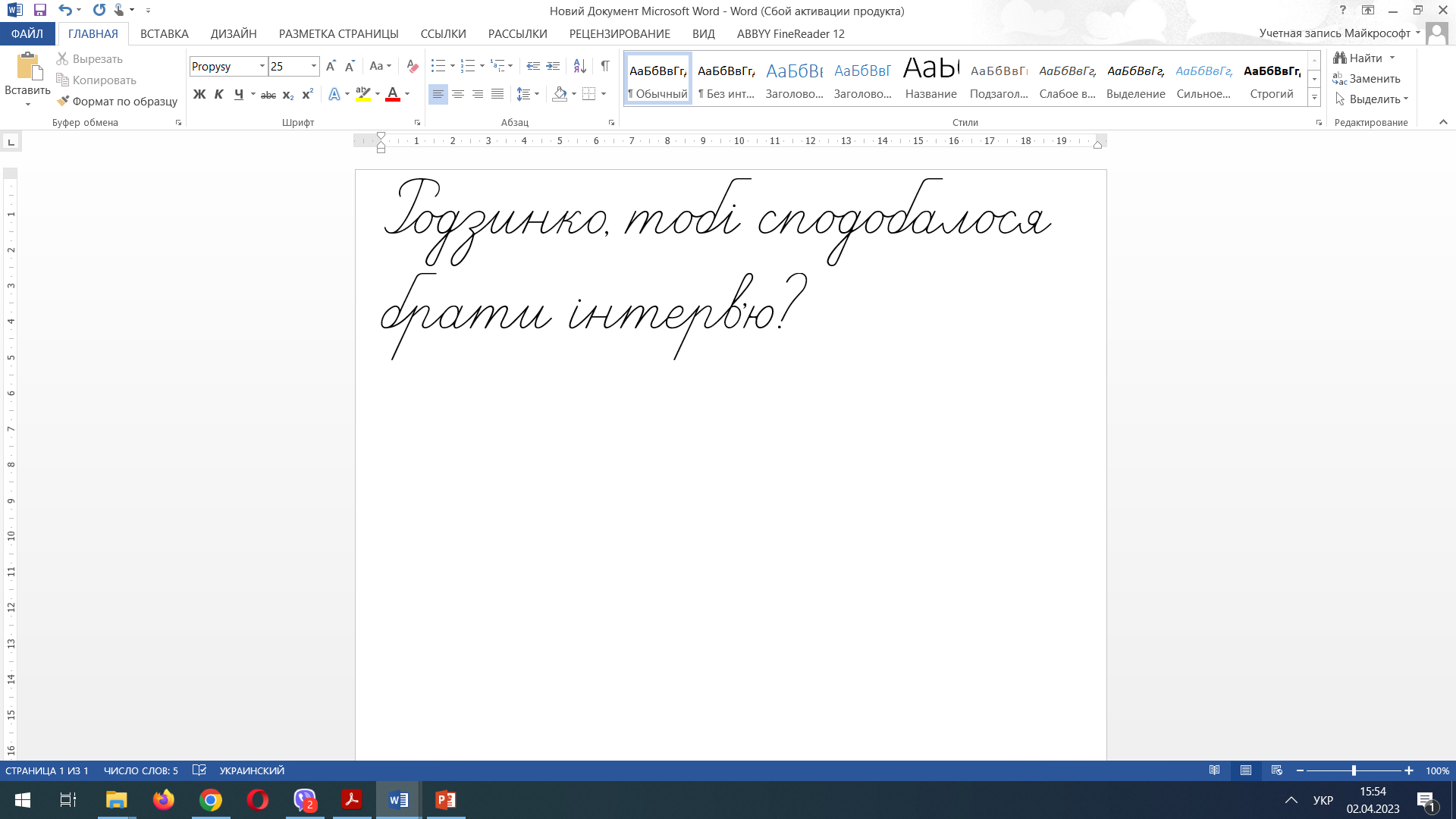 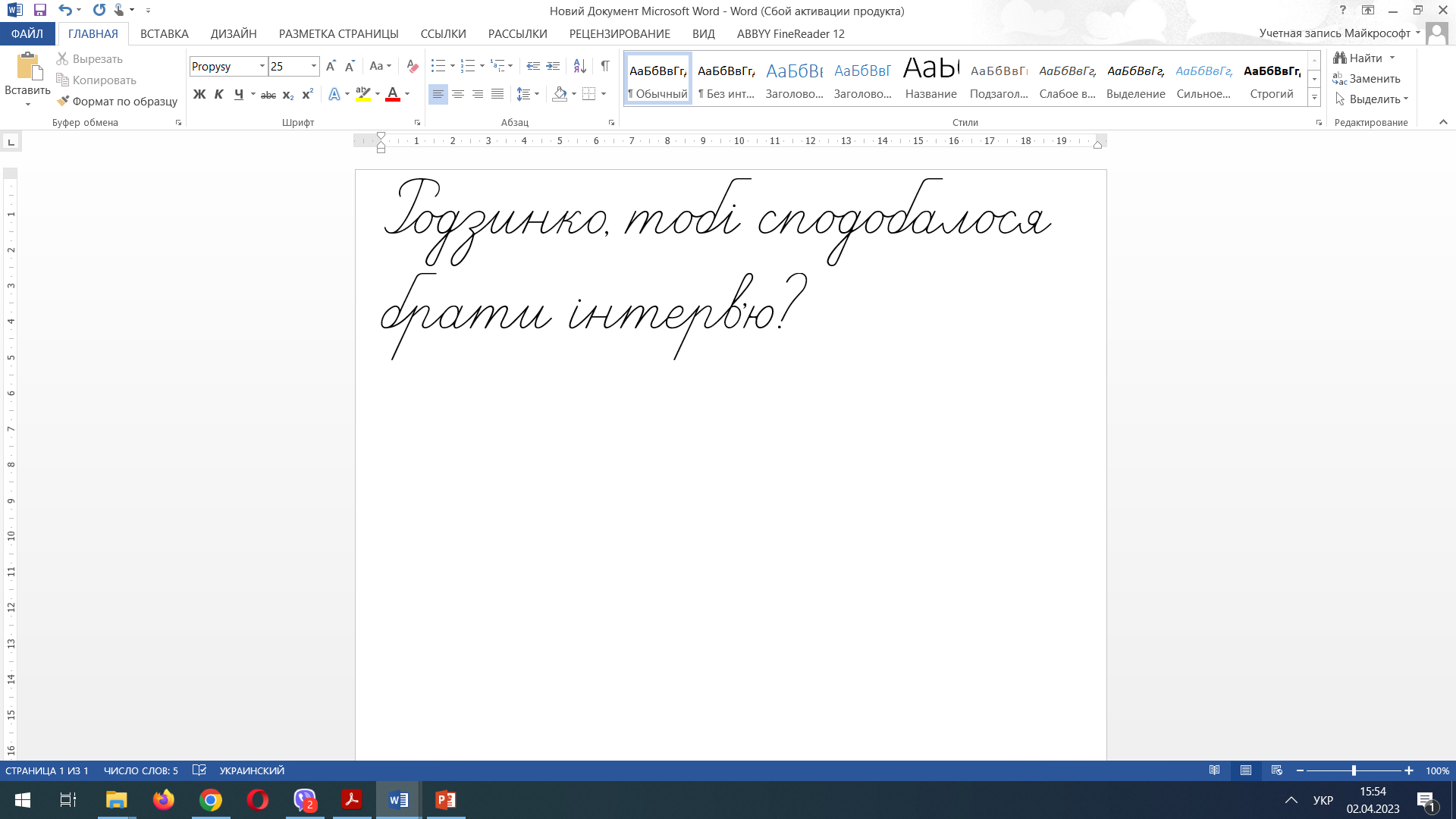 Сторінка
53
Яке запитання ти хочеш поставити інопланетянам? Запиши його
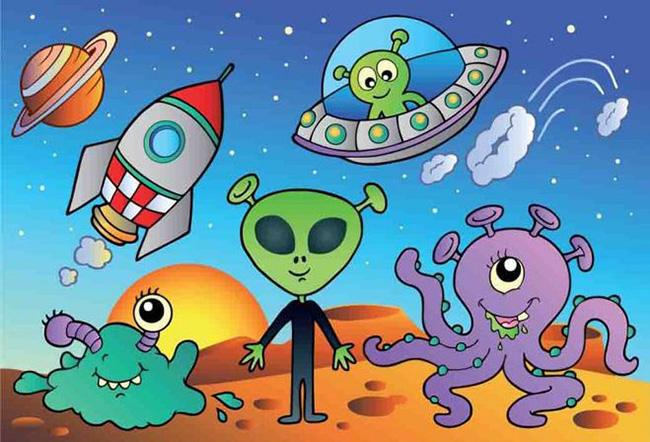 З якої планети ви до нас завітали?
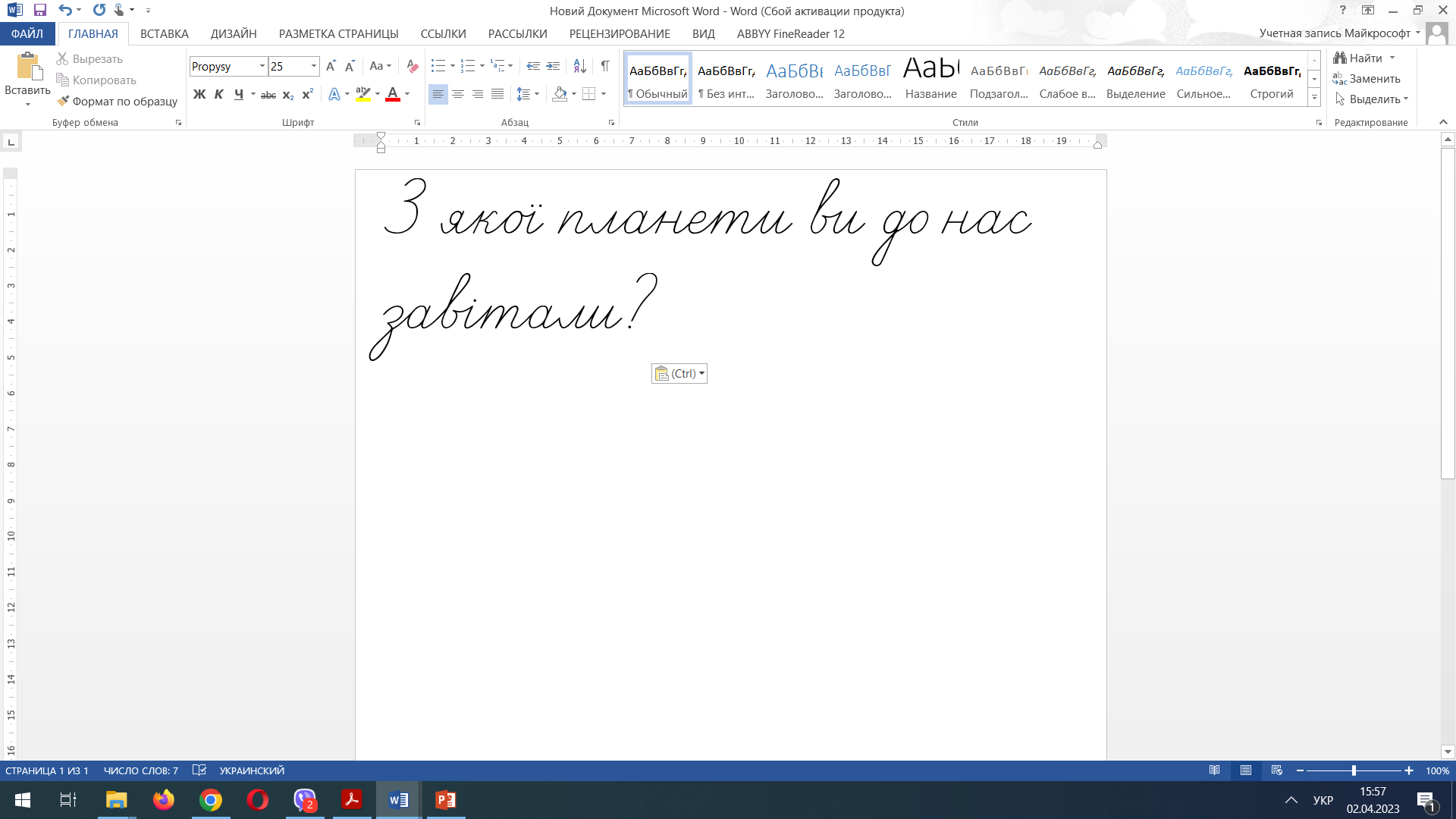 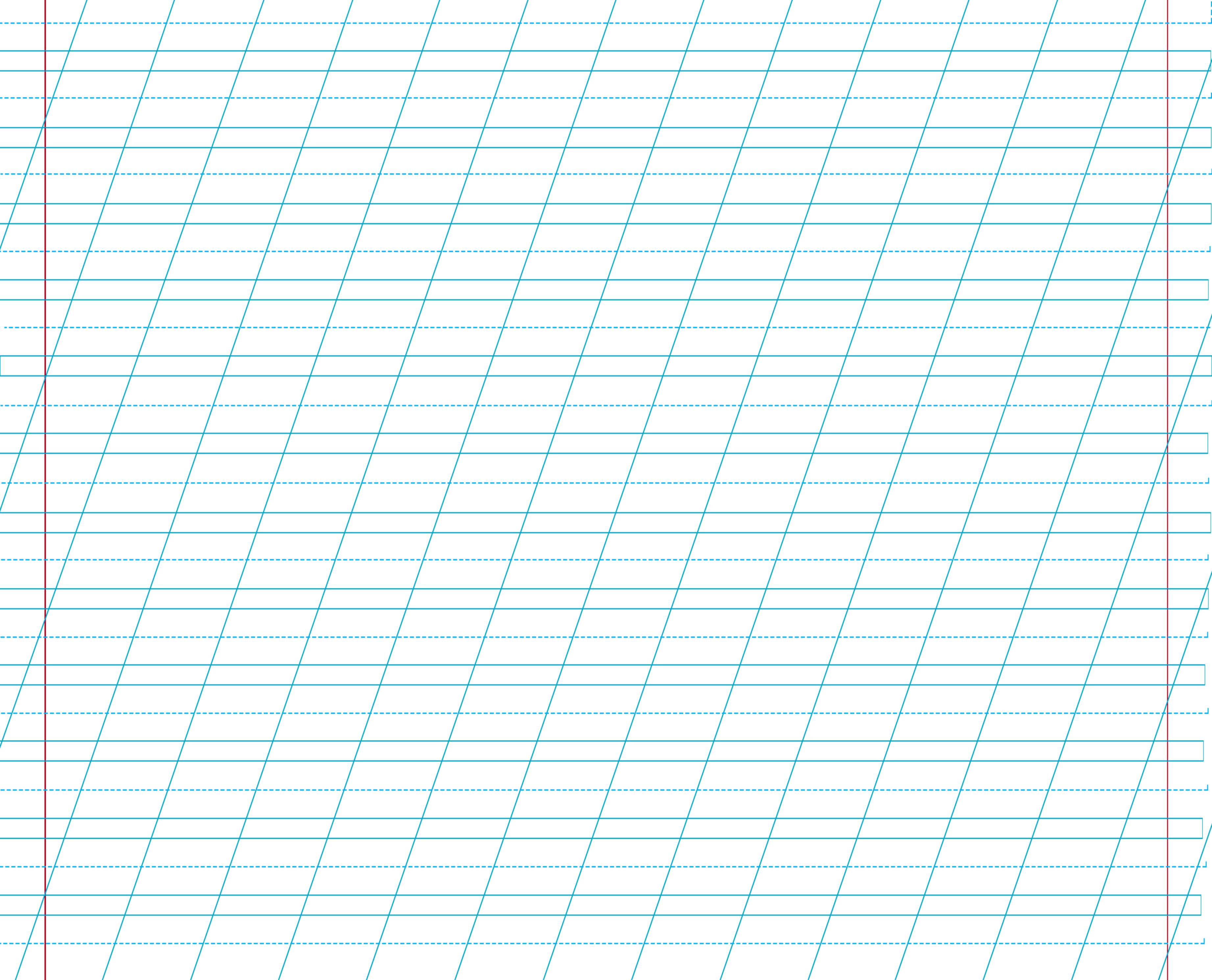 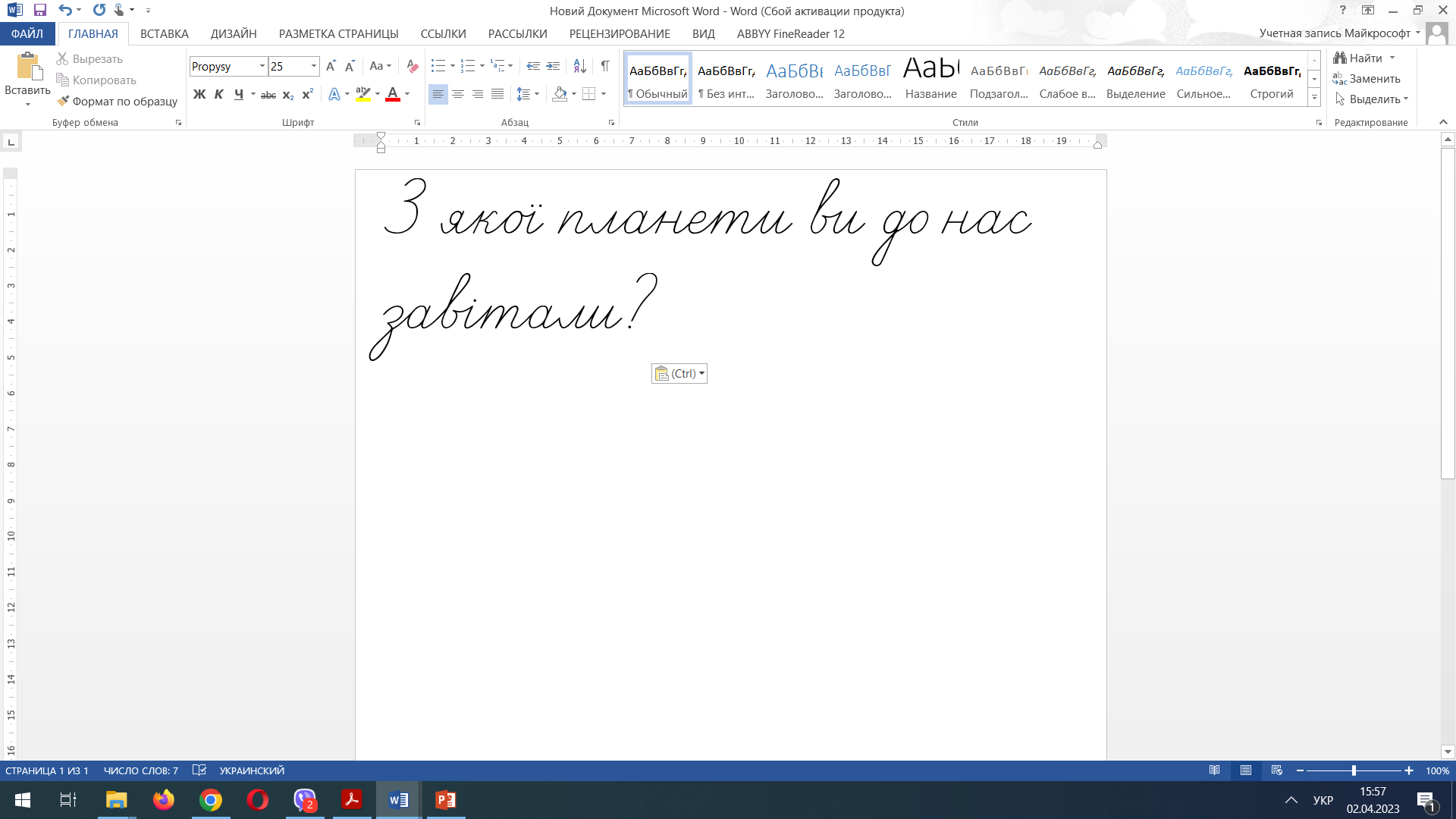 Позмагайся з друзями, хто більше поставить запитань зі словом де.
Сторінка
53
Запиши одне зі складених запитань
Де тобі купили такий чудовий рюкзак?
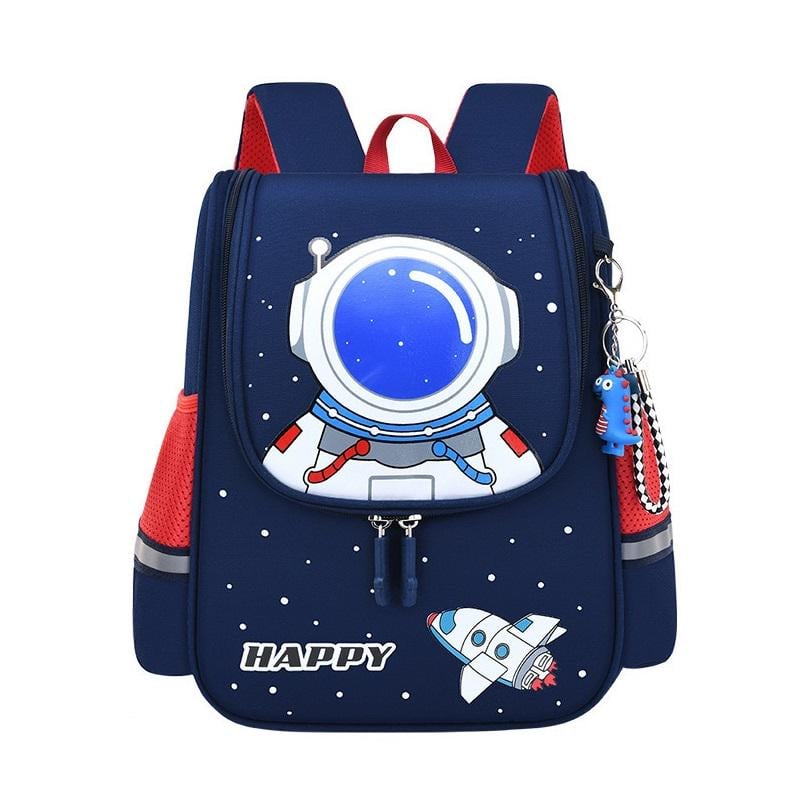 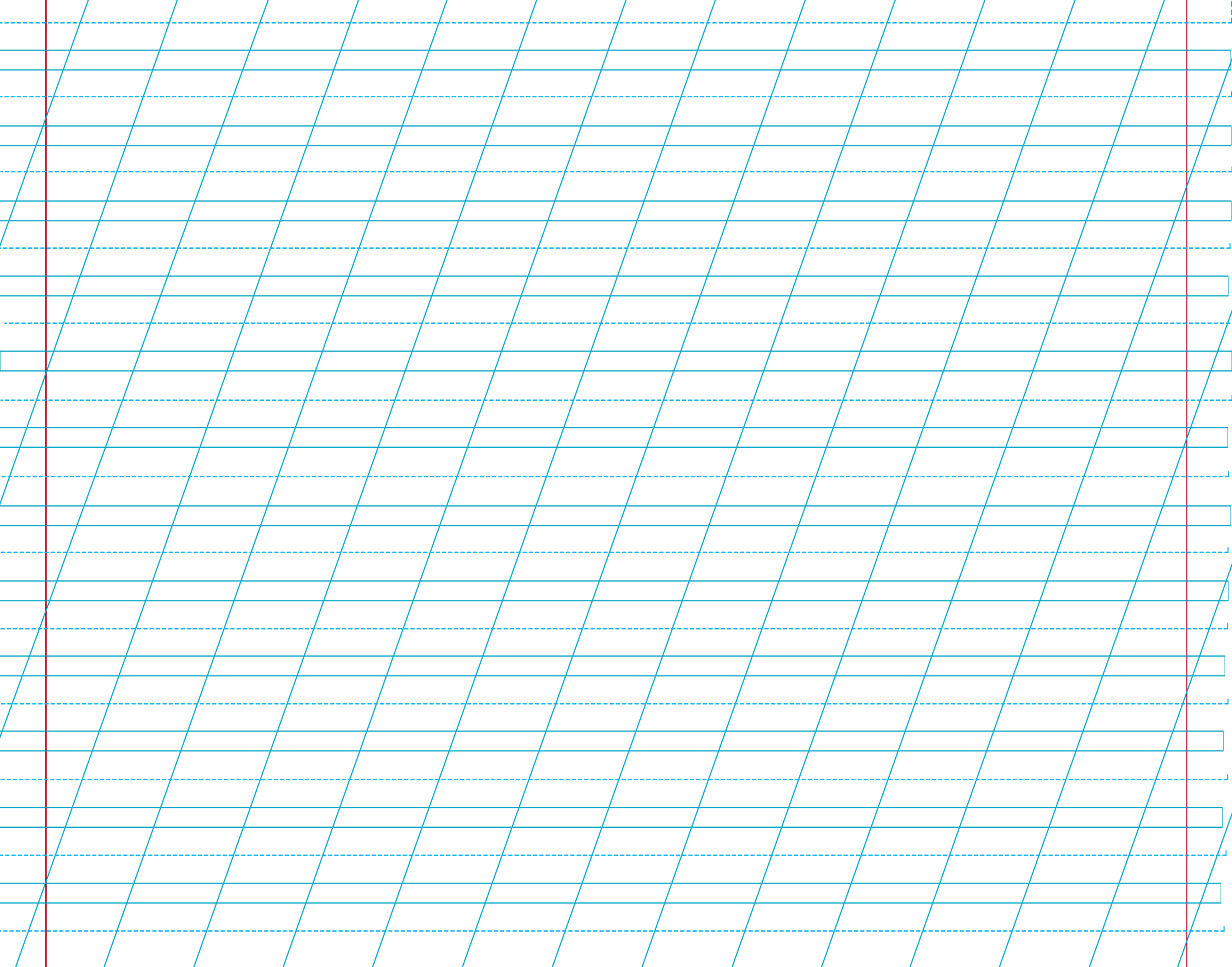 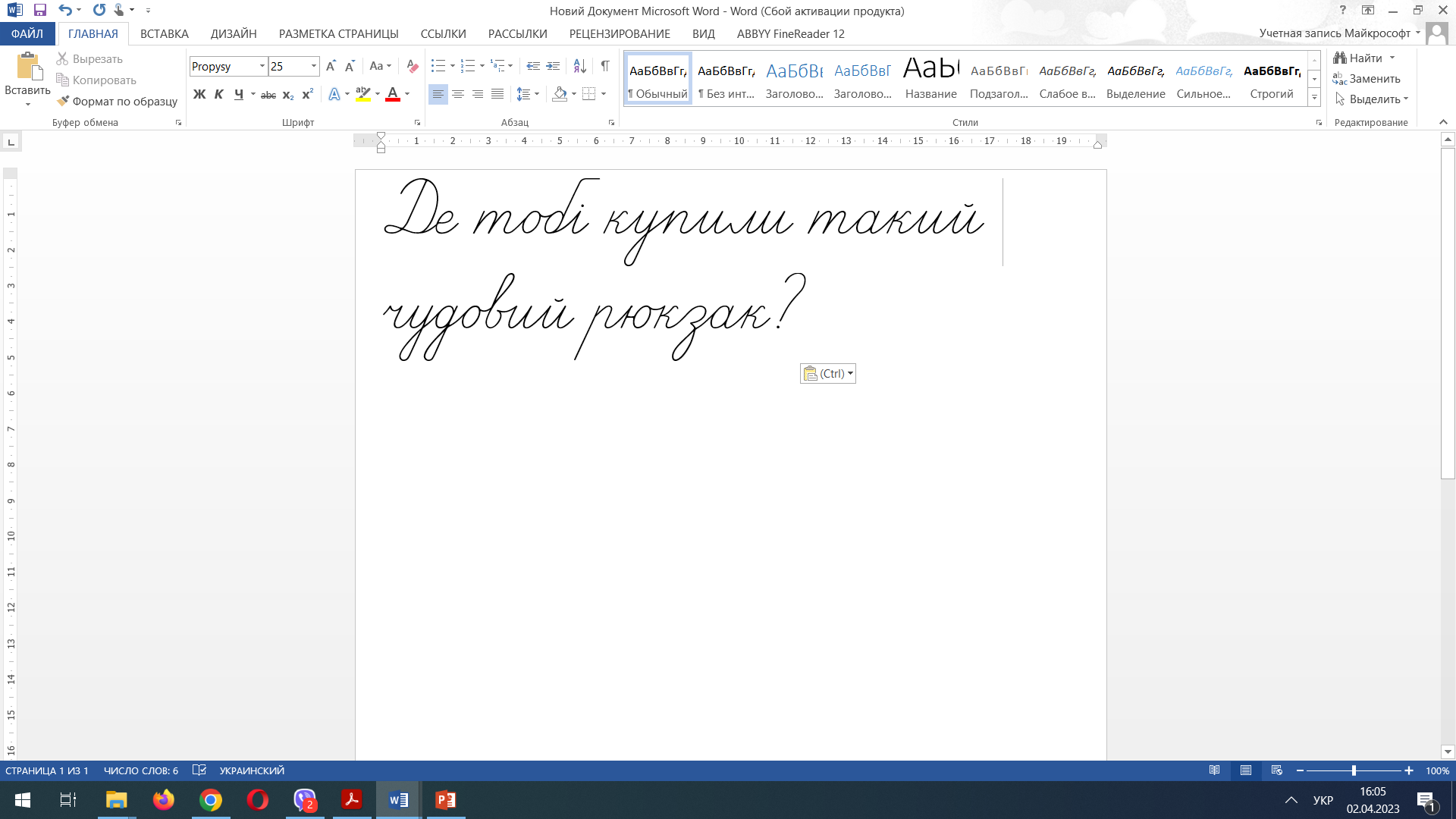 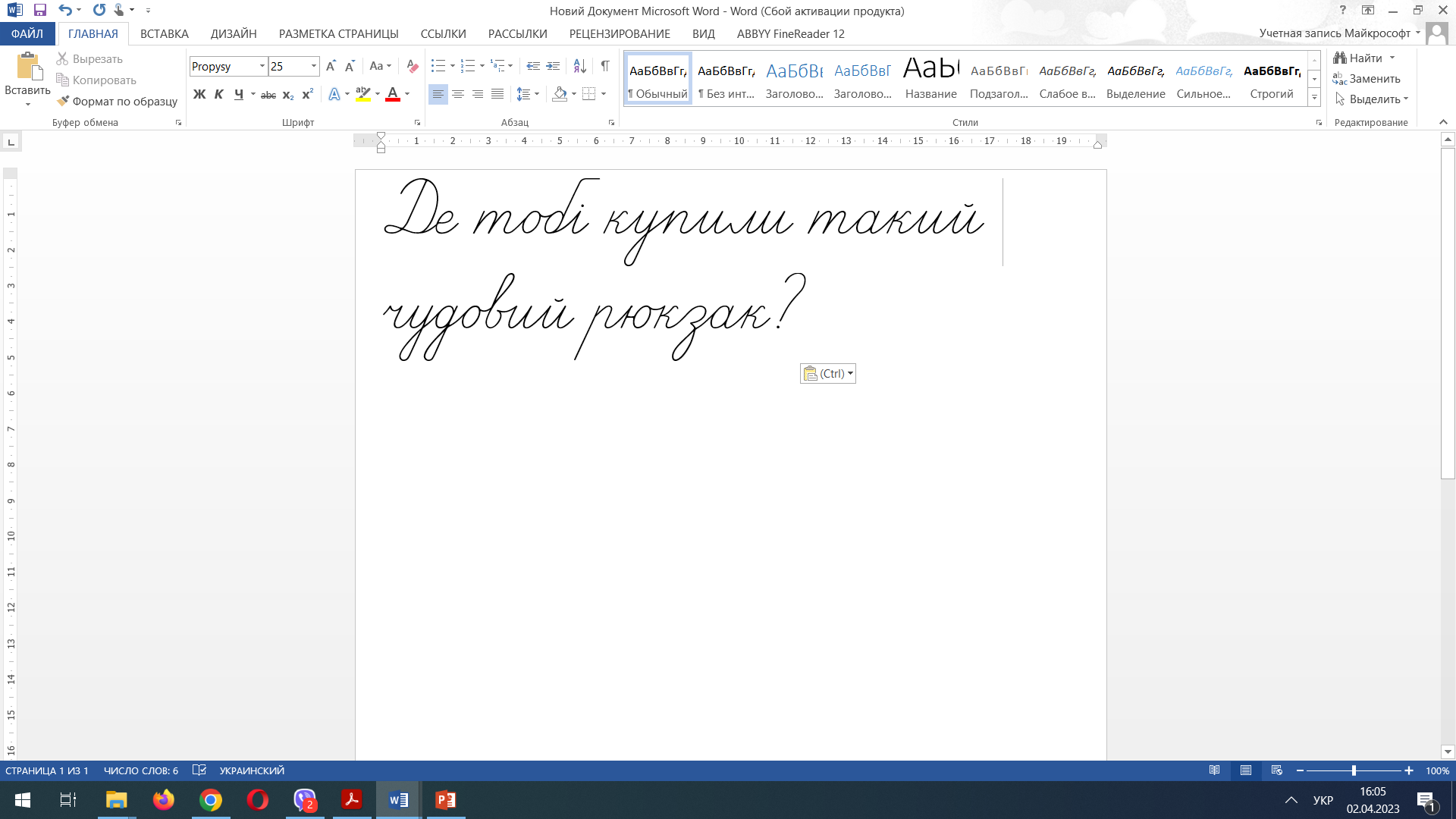 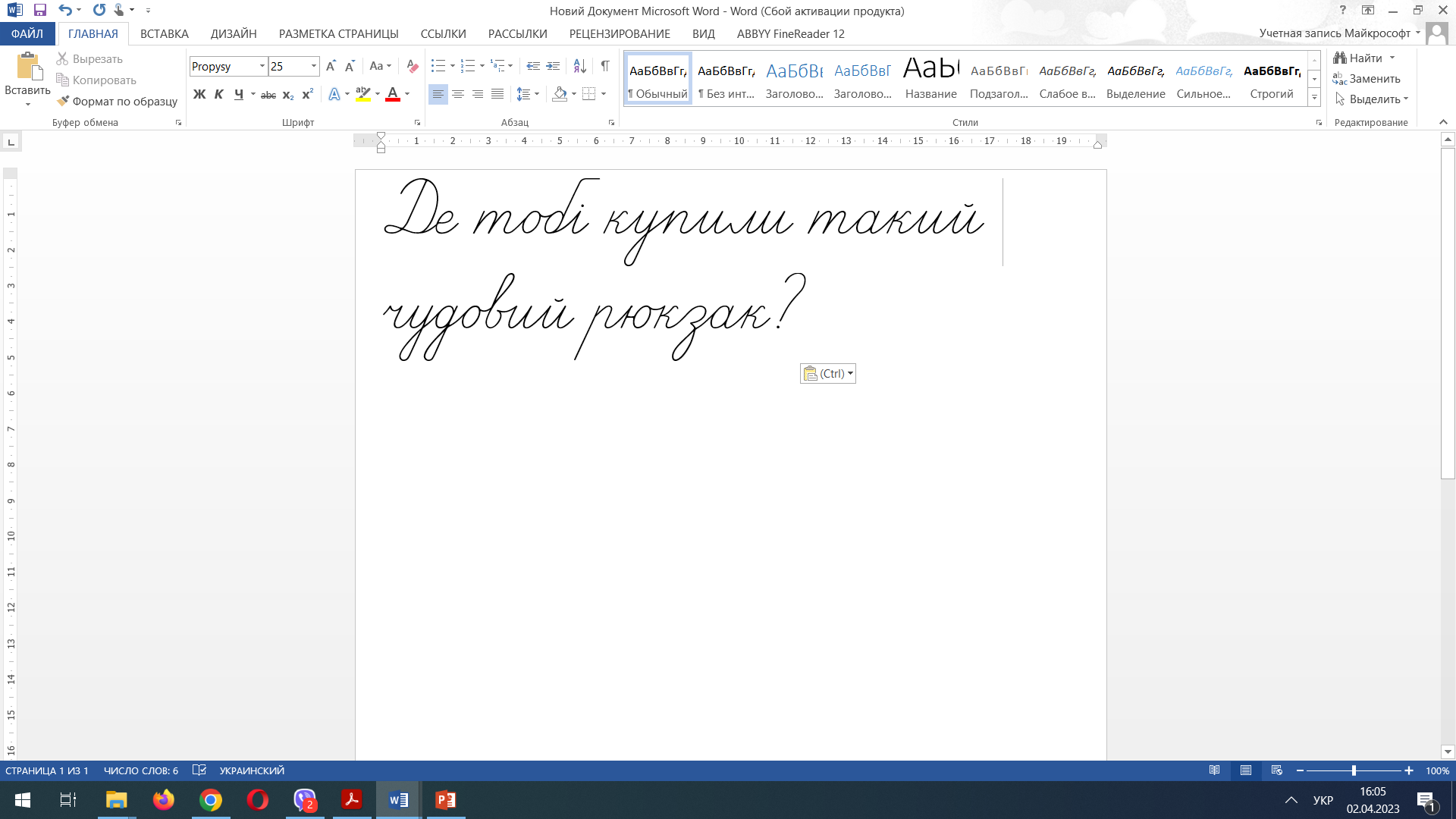 Сторінка
53
Вправа «Мікрофон»
Що складали і записували на уроці? 
Що треба знати, щоб правильно записати запитання?
Люди яких професій ставлять запитання?
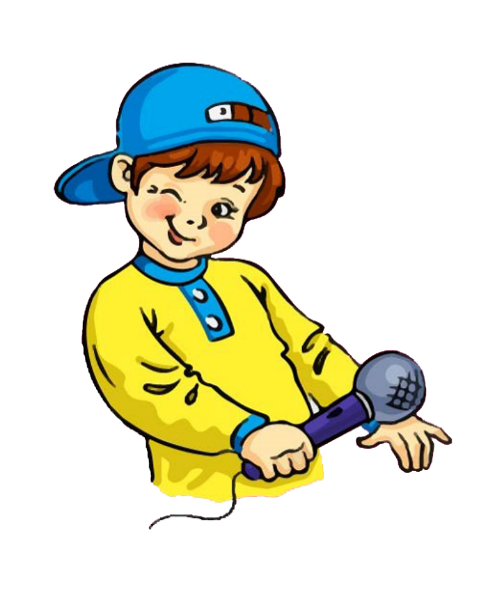 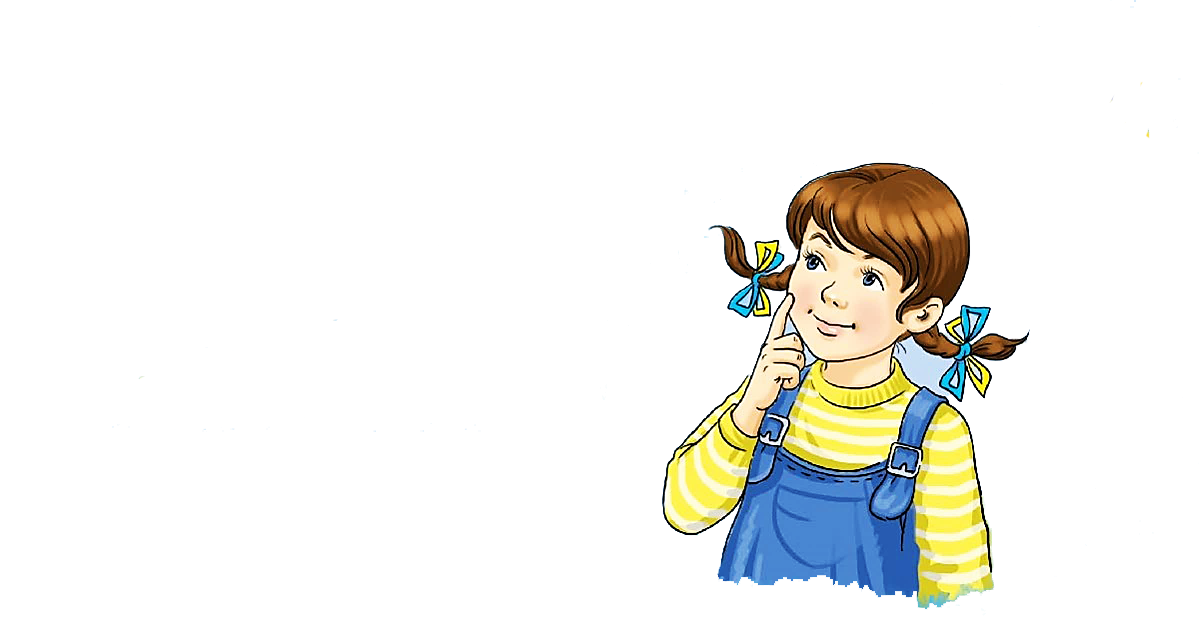 Рефлексія
Обери смайл, яким визначиш свої емоції в кінці уроку
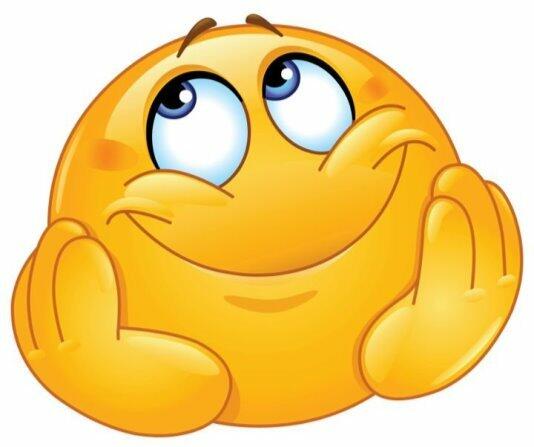 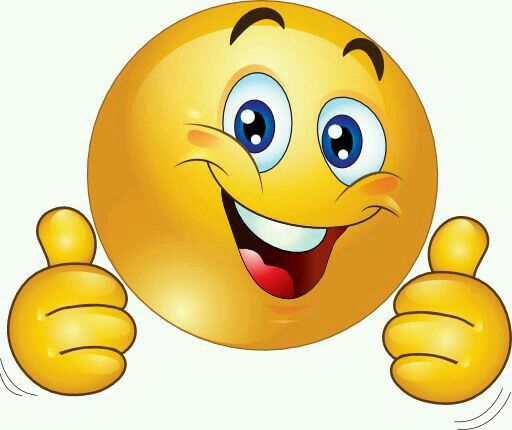 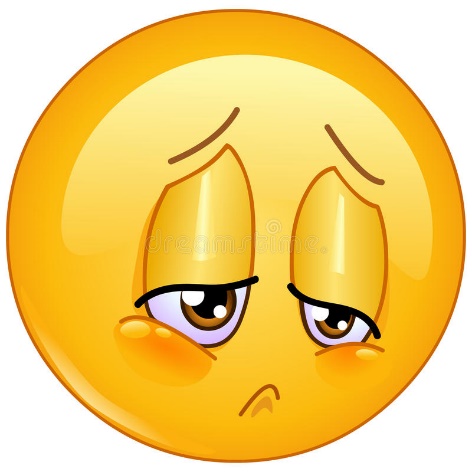 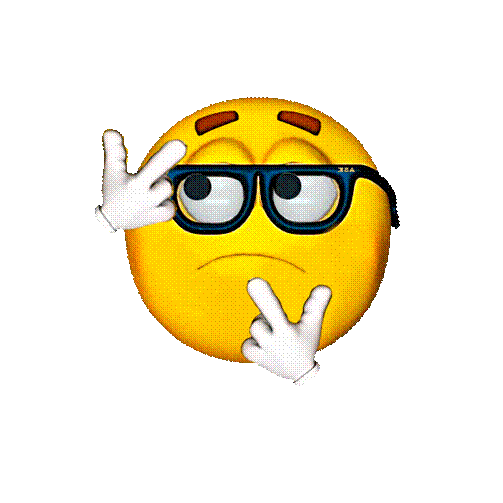 Замріяне очікування кінця уроку
Завдання приносили радість
Завдання принесли втому
Здивувала інформація
Online завдання
Відскануй QR-код або натисни жовтий круг!
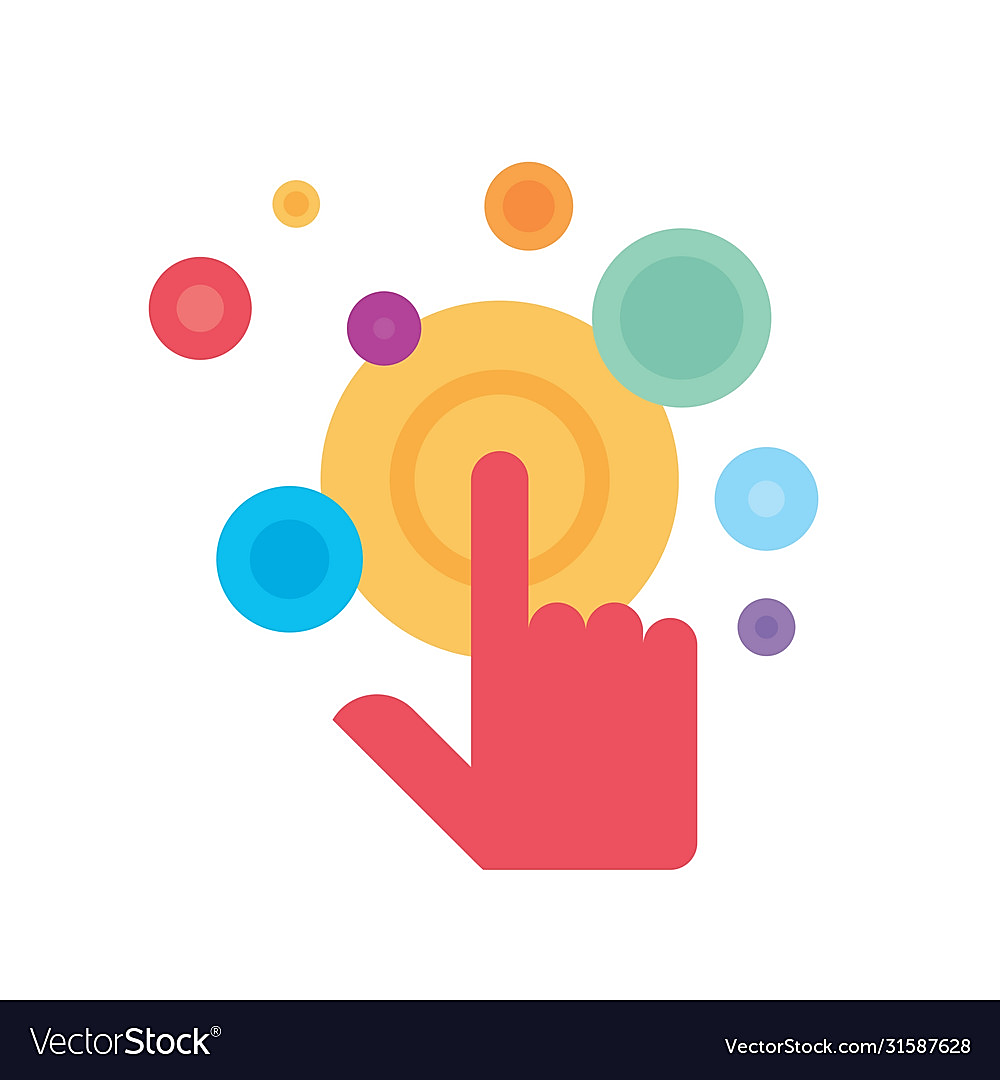 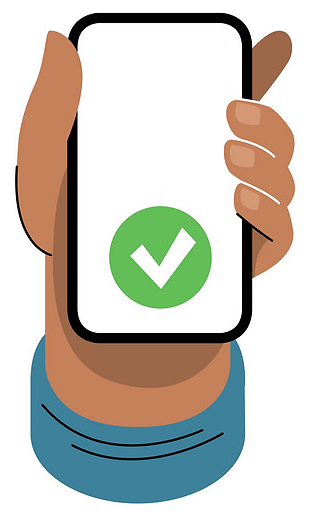 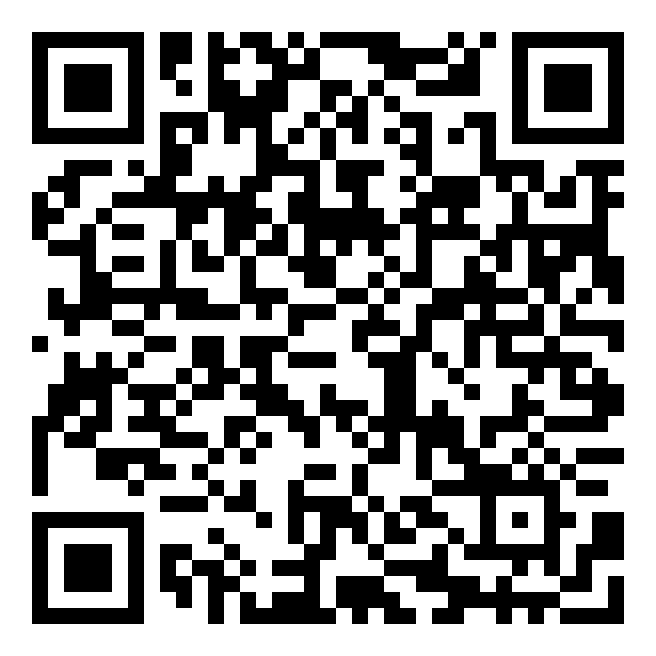 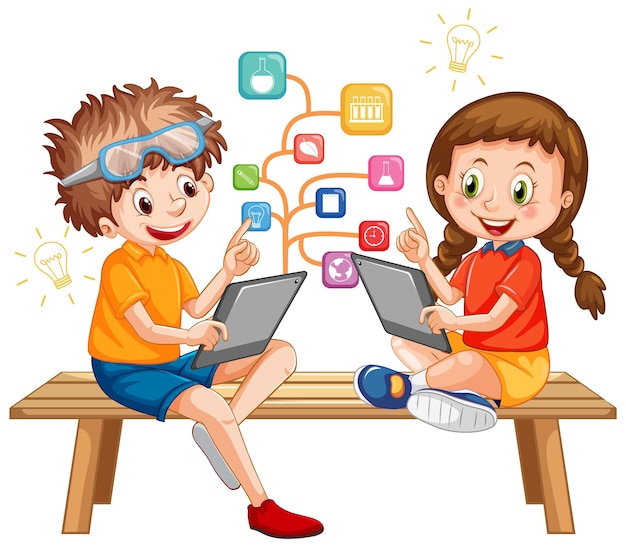